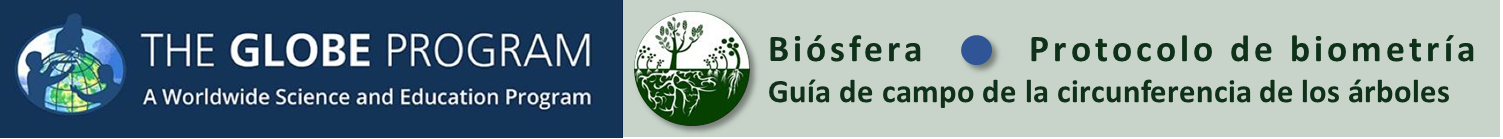 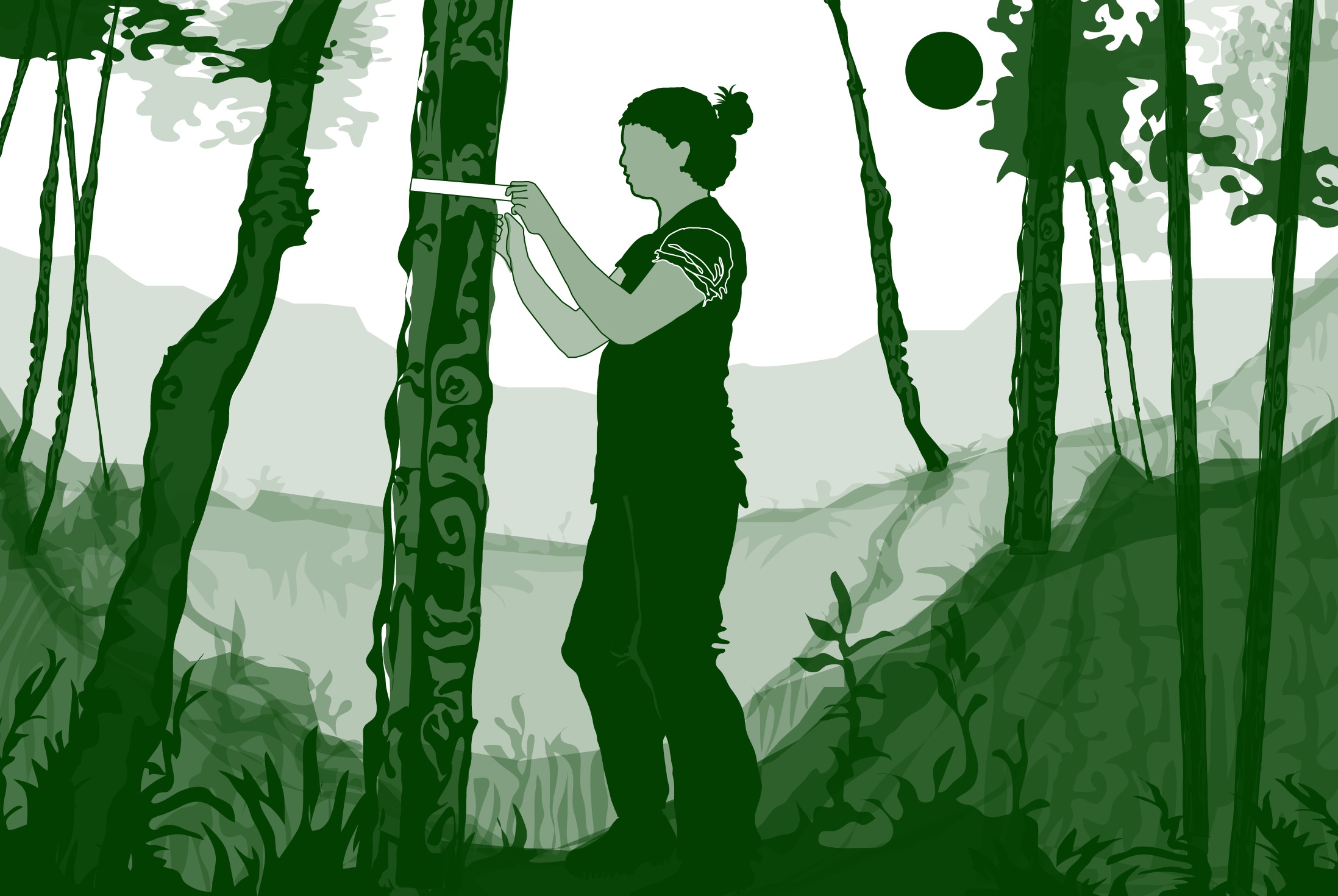 First Slide
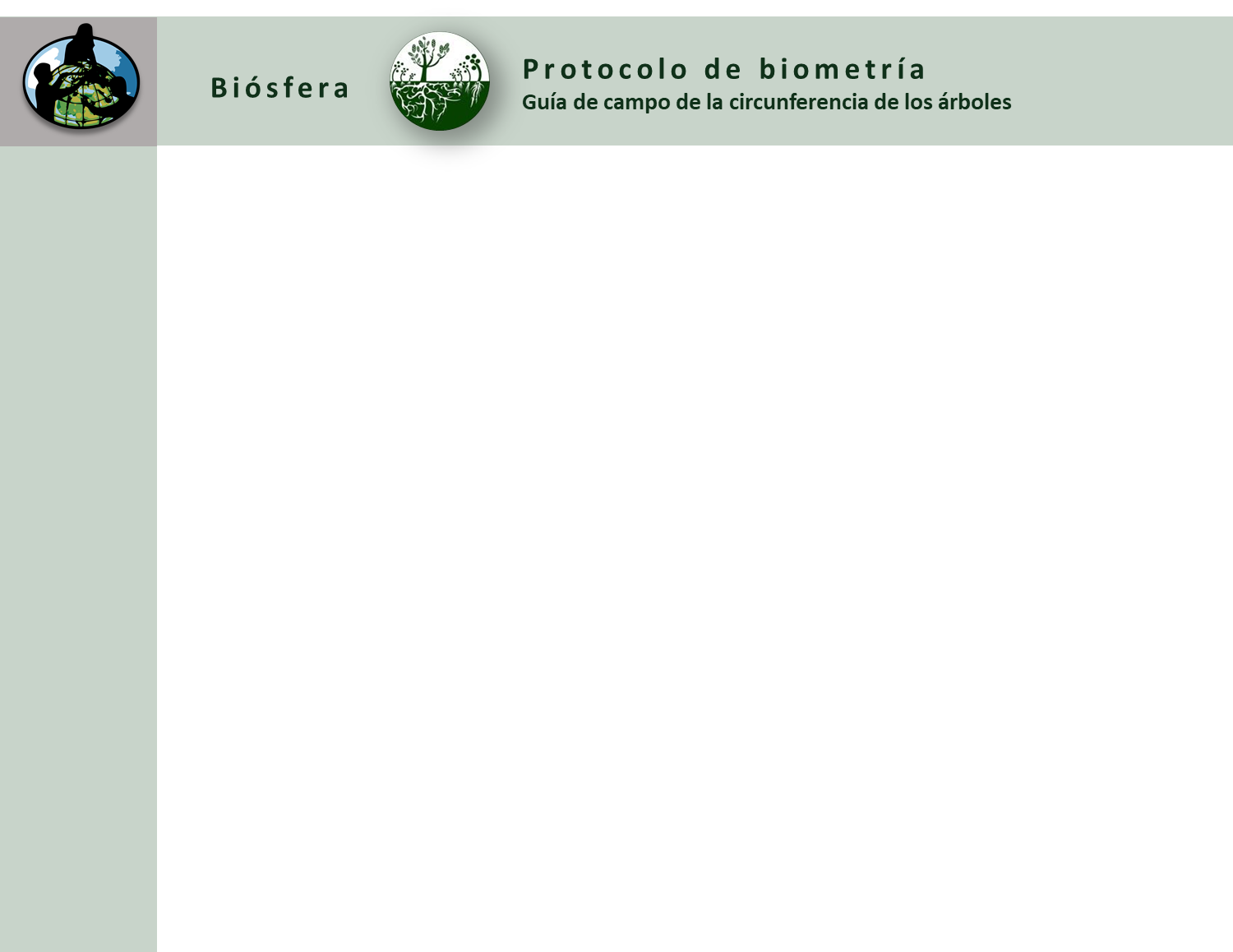 ¿Qué es la circunferencia de los árboles?
Descripción General
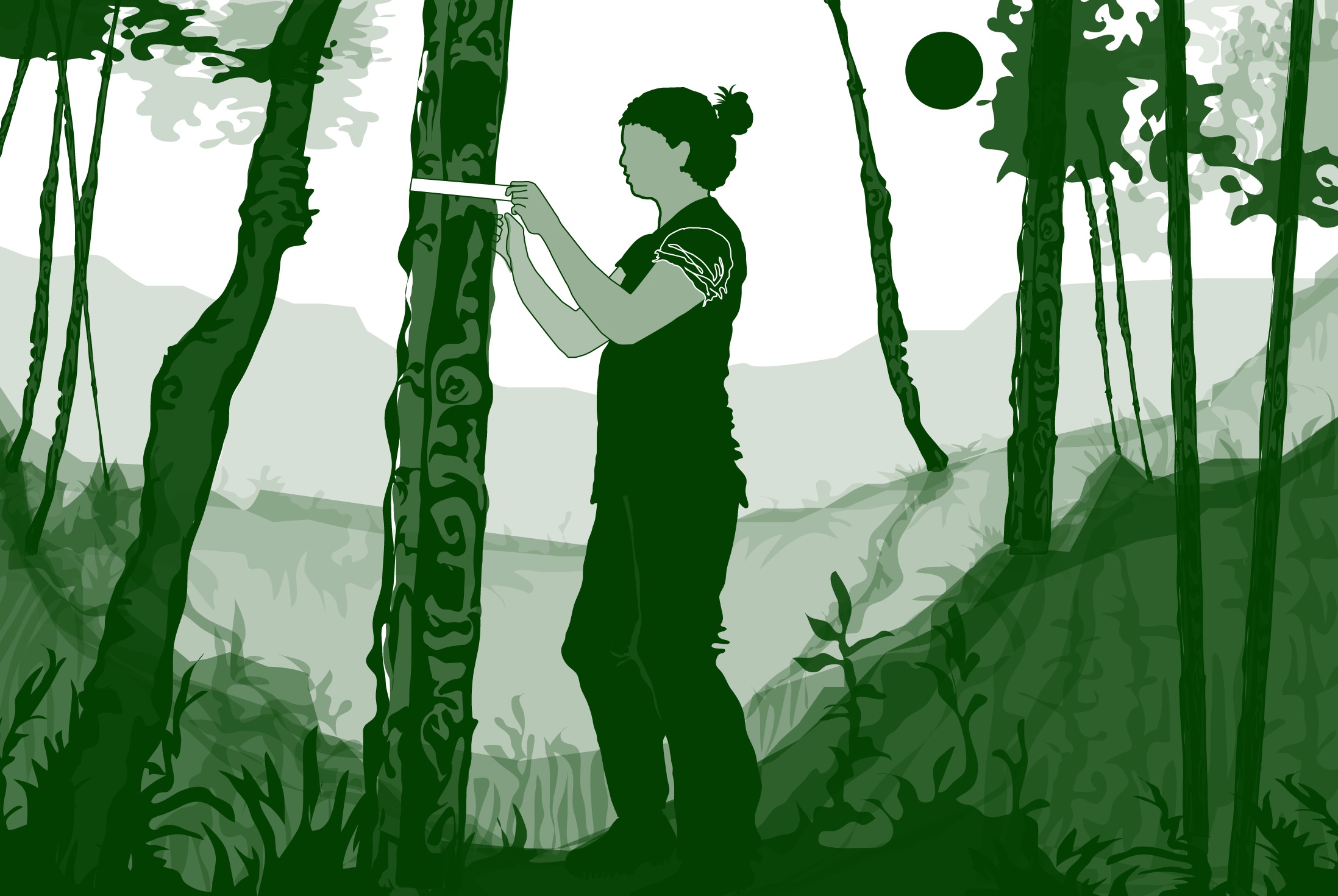 A. ¿Qué es la circunferencia de los árboles?

B. ¿Por qué recolectar datos de la circunferencia de los árboles?

C. Cómo pueden ayudar sus mediciones

D. Cómo recopilar datos

E. Ingresar datos al sitio web de GLOBE

F. Entender los datos

G. Auto evaluación

H. Información Adicional
Este módulo: 

Proporciona una introducción al método del protocolo paso a paso
Analiza la importancia de los datos de la circunferencia de los árboles para comprender los cambios en el sistema terrestre

 Objetivos de aprendizaje

Luego de completar este módulo, usted estará en condiciones de:

Definir la circunferencia de un árbol y dar un ejemplo de  cómo se podrían utilizar los datos de la circunferencia de los árboles para entender los cambios en la estructura y el clima del bosque
Describir la importancia  de los pasos en el control de calidad en la recopilación de datos precisos  
Realizar mediciones de la circunferencia de los árboles en el campo
Cargar datos en el portal GLOBE 
Visualizar los datos utilizando el Sitio de Visualización GLOBE

Tiempo estimado para completar el modulo: 1.5 horas
1
¿Qué es la circunferencia de los árboles?
La Biósfera
A. ¿Qué es la circunferencia de los árboles?

B. ¿Por qué recolectar datos de la circunferencia de los árboles?

C. Cómo pueden ayudar sus mediciones

D. Cómo recopilar datos

E. Ingresar datos al sitio web de GLOBE

F. Entender los datos

G. Auto evaluación

H. Información Adicional
La Biosfera es la zona de vida de la Tierra. Todos los organismos de la Tierra pertenecen a la biósfera. GLOBE tiene varias formas de explorar y medir los componentes de la biosfera a través de investigaciones en cobertura terrestre y fenología. Además, las investigaciones de la Hidrósfera incluyen los protocolos de macroinvertebrados y larvas de mosquitos.
Como todas las partes del sistema terrestre, la biósfera está sujeta a cambios. Podemos cuantificar estos cambios tomando medidas a lo largo del tiempo y comparando lo que vimos en el pasado con lo que vemos en el presente. 
Puedes encontrar más información en: 
Introducción a la Biósfera.
2
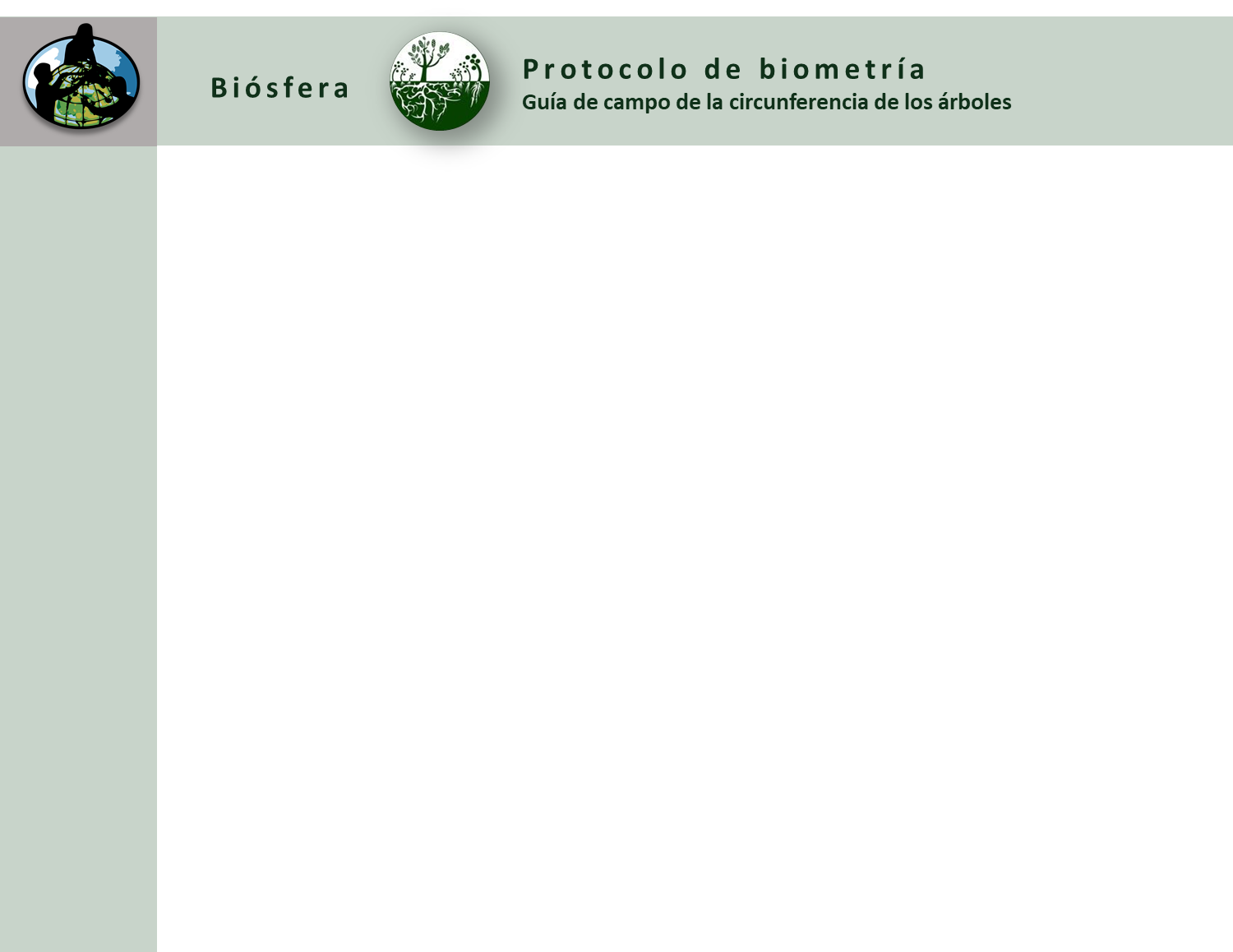 ¿Qué es la circunferencia de los árboles?
¿Qué es la Biometría?
A. ¿Qué es la circunferencia de los árboles?

B. ¿Por qué recolectar datos de la circunferencia de los árboles?

C. Cómo pueden ayudar sus mediciones

D. Cómo recopilar datos

E. Ingresar datos al sitio web de GLOBE

F. Entender los datos

G. Auto evaluación

H. Información Adicional
Mediciones de Biometría de GLOBE
Sitio de muestreo de cobertura terrestre

Cubierta del dosel y cubierta del suelo

Altura de los graminoides, árboles y arbustos

Altura del árbol en terreno llano: técnica de clinómetro simplificada

Altura del árbol en una pendiente: de pie junto al árbol

Altura del árbol en una pendiente: dos técnicas triangulares

Circunferencia del árbol

Biomasa de gramíneas
La Biometría es la medición de los seres vivos. Un científico está interesado no solo en las características de la vegetación en un sitio de estudio, sino también en cómo se distribuye. ¿Qué tan denso es el bosque? ¿La luz del sol penetra hasta el suelo del bosque? ¿El paisaje está dominado por pastos? ¿Ha habido alguna perturbación reciente, como un incendio forestal o una inundación? Estas son preguntas que se responden tomando mediciones biométricas.
Este conjunto de diapositivas le presenta el Protocolo de Medición de Circun-ferencia de árboles.
3
[Speaker Notes: Mediciones de Biometría GLOBE
Sitio de Muestreo de la Cobertura Terrestre GLOBE
Cobertura de Dosel y Cobertura Terrestre
Altura de gramíneas, arboles y arbustos
Altura de los árboles a la altura del suelo: Técnica de clinómetro simplificada
Altura de los árboles en la pendiente: De pie junto a los árboles
Altura de los árboles en la pendiente. Técnicas de dos triángulos
Cicrunferencia de los árboles
Biomasa gramínea]
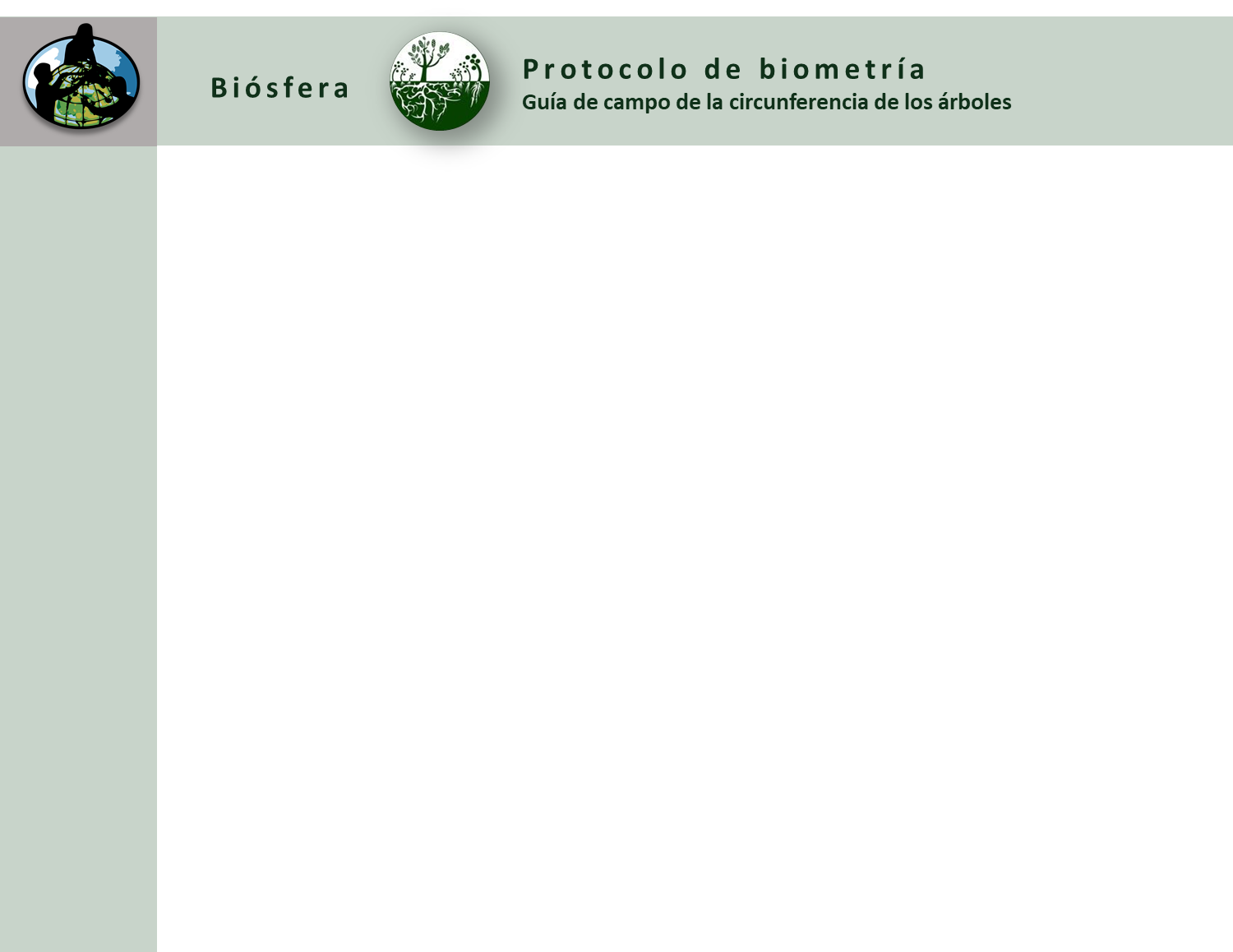 ¿Qué es la circunferencia de los árboles?
¿Por qué estudiar la cobertura terrestre?
A. ¿Qué es la circunferencia de los árboles?

B. ¿Por qué recolectar datos de la circunferencia de los árboles?

C. Cómo pueden ayudar sus mediciones

D. Cómo recopilar datos

E. Ingresar datos al sitio web de GLOBE

F. Entender los datos

G. Auto evaluación

H. Información Adicional
La cobertura del suelo incluye áreas tanto desarrolladas como naturales. Todos los seres vivos dependen de su hábitat o cobertura terrestre para sobrevivir. Allí encuentran refugio, comida y protección. La cobertura del suelo tiene un efecto directo sobre los tipos de animales que probablemente habitarán un área. Por lo tanto, la cobertura del suelo es de gran interés para los ecólogos, que estudian cómo las plantas y los animales se relacionan con su entorno.
La cobertura del suelo puede influir en el clima, las propiedades del suelo y la química del agua. Los diferentes tipos de cobertura terrestre son todos distintos en sus efectos sobre el flujo de energía, agua y diversos productos químicos entre el aire y el suelo superficial. Entonces, saber qué tipos de cobertura terrestre ocurren es importante para una variedad de investigaciones científicas del sistema terrestre.
El sistema terrestre. Flujo de energía y ciclos 
de la materia.
4
[Speaker Notes: FLUJOS DE ENERGIA
BIOSFERA
ATMOSFERA
HIDROSFERA
SUELO (PEDOSFERA)
CICLOS DE LA MATERIA]
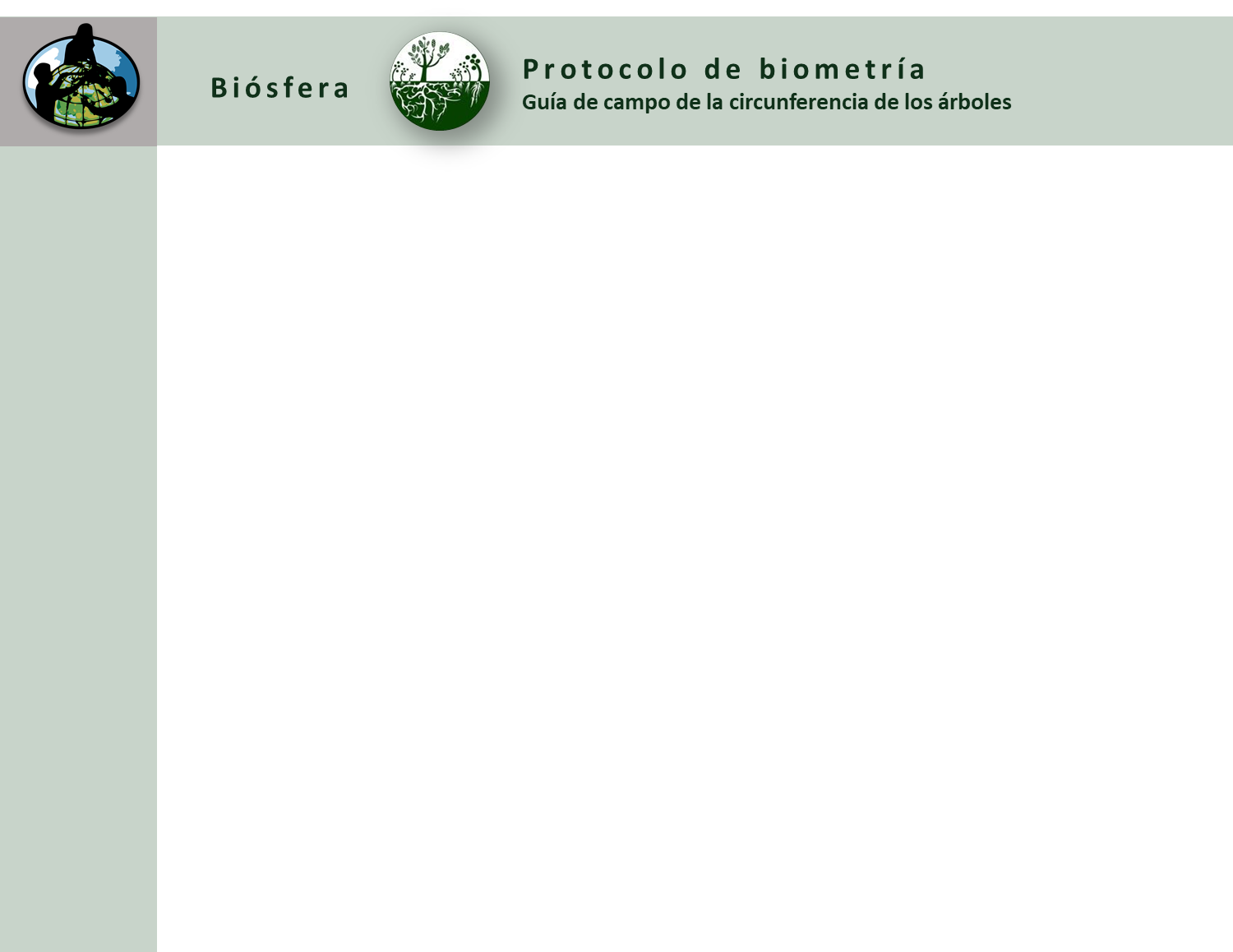 ¿Qué es la circunferencia de los árboles?
A. ¿Qué es la circunferencia de los árboles?

B. ¿Por qué recolectar datos de la circunferencia de los árboles?

C. Cómo pueden ayudar sus mediciones

D. Cómo recopilar datos

E. Ingresar datos al sitio web de GLOBE

F. Entender los datos

G. Auto evaluación

H. Información Adicional
Investigaciones de la Cobertura Terrestre  GLOBE
La cobertura del suelo es un término general que se utiliza para describir lo que hay en el suelo que cubre la tierra. Se utilizan diferentes términos de cobertura terrestre para describir las diferencias que vemos cuando miramos la tierra. Los científicos clasifican la cobertura del suelo según criterios establecidos. Esto se hace para que haya un uso consistente de términos entre las personas. Por ejemplo, lo que una persona puede llamar un bosque que vive en el Amazonas tropical puede ser bastante diferente de una persona que vive en el norte de Canadá. En estos lugares viven diferentes especies de árboles, los árboles pueden tener diferentes alturas y la cantidad de suelo y cobertura de copas puede ser bastante diferente. Por esta razón, necesitamos una forma estandarizada de describir la cobertura del suelo.
GLOBE utiliza un esquema de clasificación de cobertura terrestre llamado Clasificación UNESCO modificada (MUC). Se utilizan muchos tipos diferentes de esquemas de clasificación. Suelen estar diseñados para regiones o lugares específicos. MUC se puede utilizar en todo el mundo y permite a las personas contribuir a una base de datos global.
5
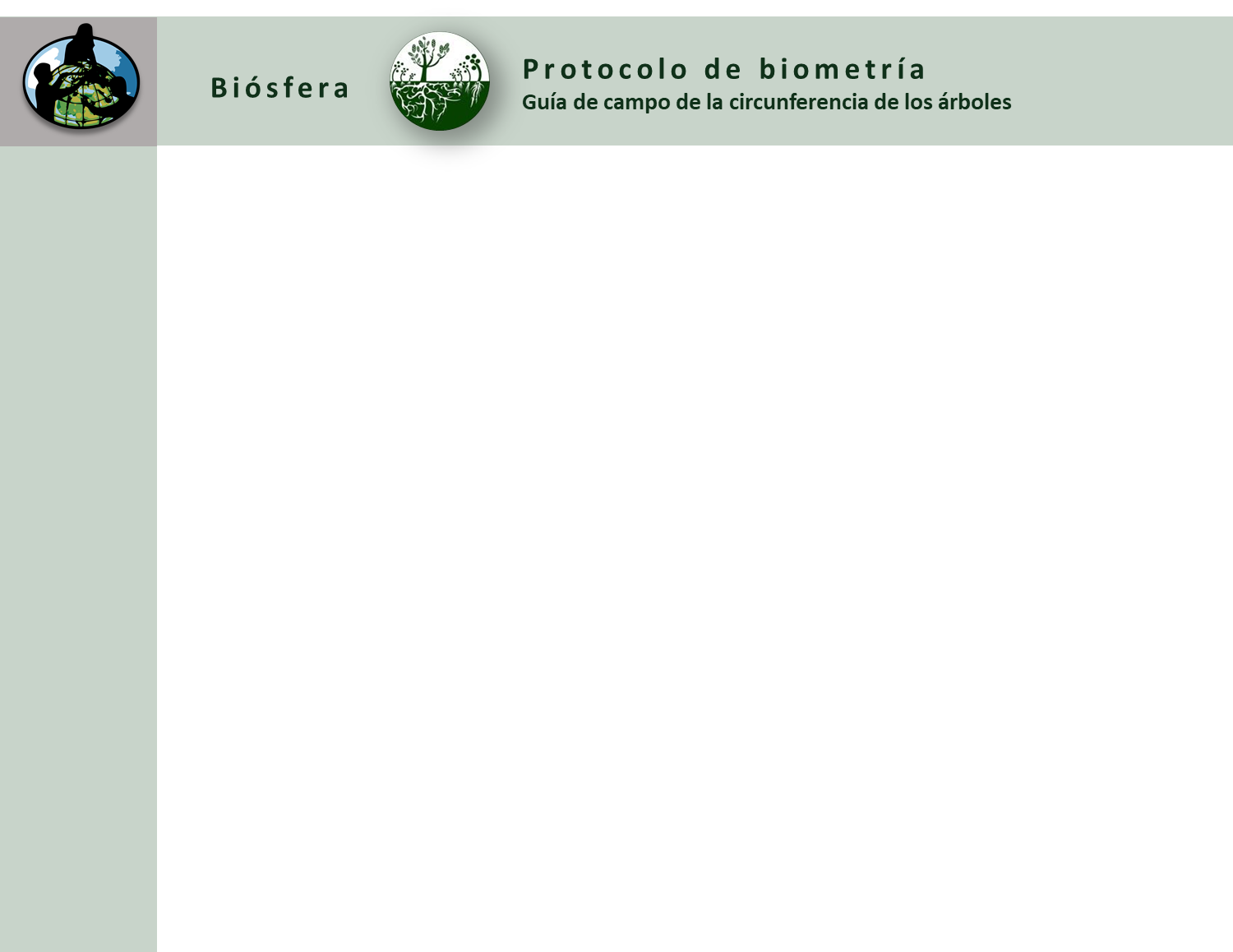 ¿Qué es la circunferencia de los árboles?
¿Qué es la circunferencia del árbol?
A. ¿Qué es la circunferencia de los árboles?

B. ¿Por qué recolectar datos de la circunferencia de los árboles?

C. Cómo pueden ayudar sus mediciones

D. Cómo recopilar datos

E. Ingresar datos al sitio web de GLOBE

F. Entender los datos

G. Auto evaluación

H. Información Adicional
La circunferencia del árbol es una medida común utilizada por los ecologistas. Es la medida alrededor del tronco del árbol, tomada a la altura del diámetro del pecho. El diámetro de la altura del pecho (o diámetro a la altura del pecho) es una medida estándar de 1,35 m desde la superficie del suelo y utilizada por los forestales y ecologistas para garantizar la coherencia de la medición a lo largo del tiempo y entre recolectores.

La circunferencia del árbol es una de las varias medidas de vegetación en el Protocolo de Biometría. En combinación con otras mediciones en el protocolo, los datos de la circunferencia de los árboles son útiles para describir el paisaje de la vegetación y responder a muchas preguntas científicas relacionadas con la estabilidad y el cambio del bosque. Las mediciones de DAP se pueden utilizar para estimar el volumen, la biomasa y el almacenamiento de carbono de los árboles y son fundamentales para comprender el almacenamiento de la biomasa y el carbono en los ecosistemas locales.
6
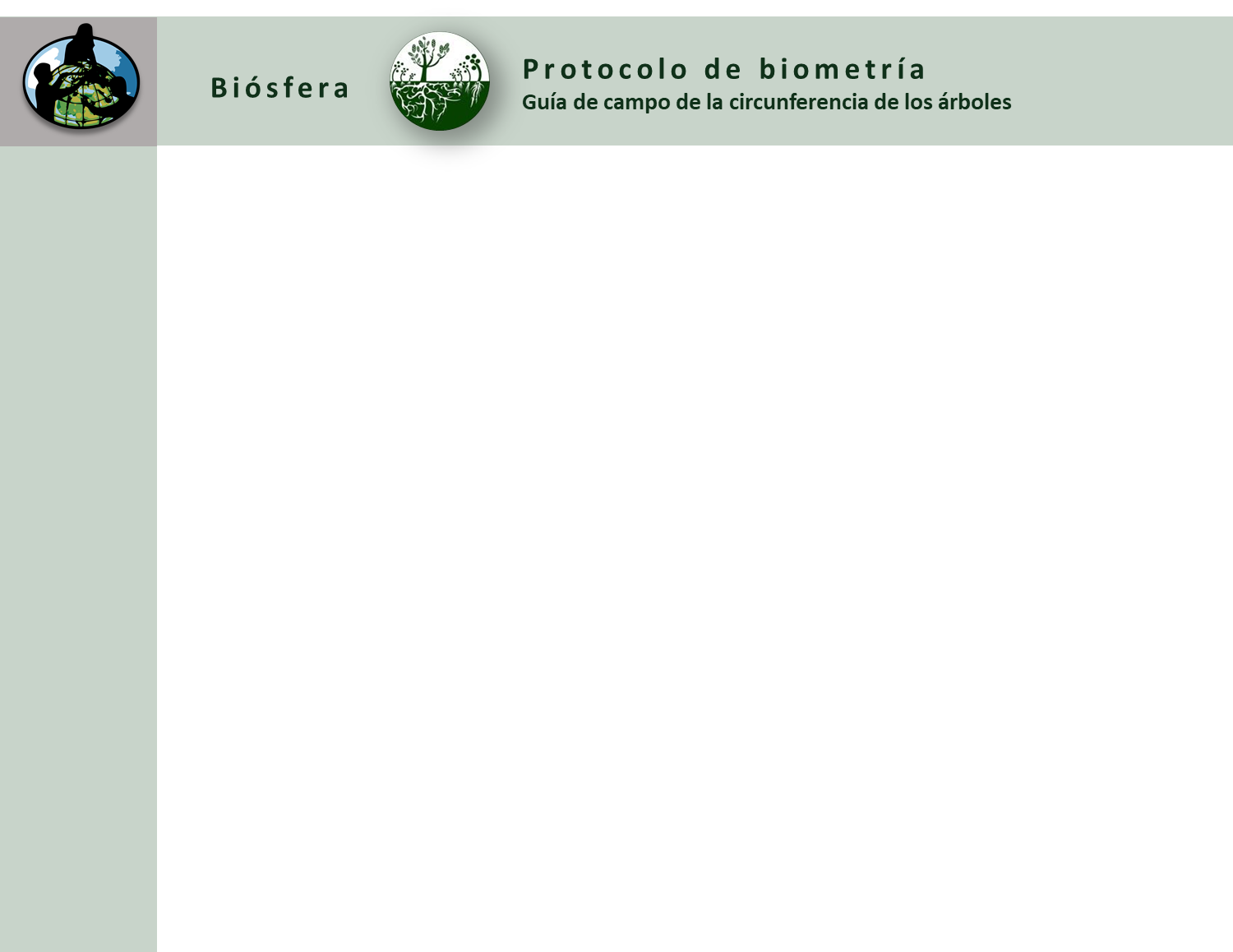 ¿Por qué recolectar datos de la circunferencia de los árboles?
¿Por qué recopilar datos de la circunferencia de árboles ?
A. ¿Qué es la circunferencia de los árboles?

B. ¿Por qué recolectar datos de la circunferencia de los árboles?

C. Cómo pueden ayudar sus mediciones

D. Cómo recopilar datos

E. Ingresar datos al sitio web de GLOBE

F. Entender los datos

G. Auto evaluación

H. Información Adicional
A partir de las mediciones de circunferencia, es posible calcular el diámetro de los árboles y el área de la sección transversal, y estimar el volumen y la biomasa aérea de los árboles. Los silvicultores y administradores utilizan estas medidas para calcular la edad aproximada del árbol. Las mediciones también se utilizan para estimar la cantidad de madera en pie en un bosque.
El dióxido de carbono es un gas de efecto invernadero que contribuye al cambio climático. Las plantas juegan un papel importante en el sistema climático al secuestrar o “fijar” el carbono que absorben durante el proceso de fotosíntesis y convertirlo en biomasa vegetal. Comprender la cantidad de carbono almacenado en la vegetación es importante para las comunidades que toman decisiones de gestión de la tierra relacionadas con la mitigación del cambio climático. La biomasa de carbono en pie se puede calcular utilizando las mediciones recopiladas en el Protocolo de Biometría. Lea más información sobre la densidad de carbono por encima del suelo en la siguiente diapositiva.
7
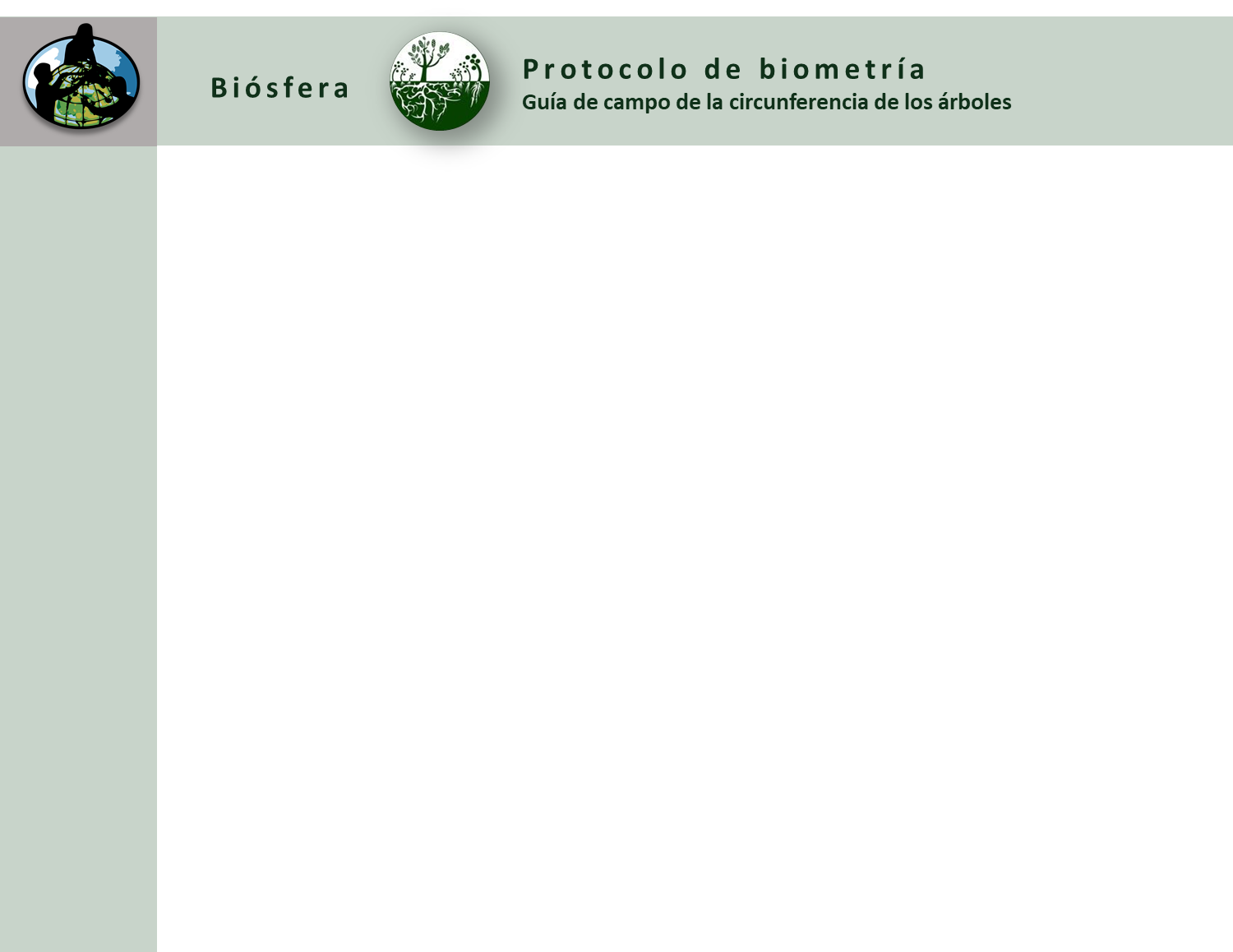 Cómo pueden ayudar sus mediciones
A. ¿Qué es la circunferencia de los árboles?

B. ¿Por qué recolectar datos de la circunferencia de los árboles?

C. Cómo pueden ayudar sus mediciones

D. Cómo recopilar datos

E. Ingresar datos al sitio web de GLOBE

F. Entender los datos

G. Auto evaluación

H. Información Adicional
Densidad de carbono por encima del suelo
Para evaluar la cobertura forestal de México, el equipo de investigación reunió una combinación de mediciones satelitales y terrestres. Se obtuvieron amplias medidas de densidad, altura y estructura del bosque a partir de las observaciones de la serie de satélites Landsat, la misión de topografía de radar de lanzadera de la NASA y el instrumento de retrodispersión de radar PALSAR en el satélite ALOS de Japón. Luego, esas mediciones espaciales se combinaron con datos de inventarios terrestres de árboles en más de 26,000 parcelas en todo México.
Los mapas anteriores muestran la concentración de biomasa, una medida de la cantidad de carbono orgánico almacenado en los troncos, ramas y hojas de los árboles en México. Los verdes más oscuros revelan las áreas con el crecimiento forestal más denso, alto y robusto. Texto e imagen: Observatorio de la Tierra de la NASA.
8
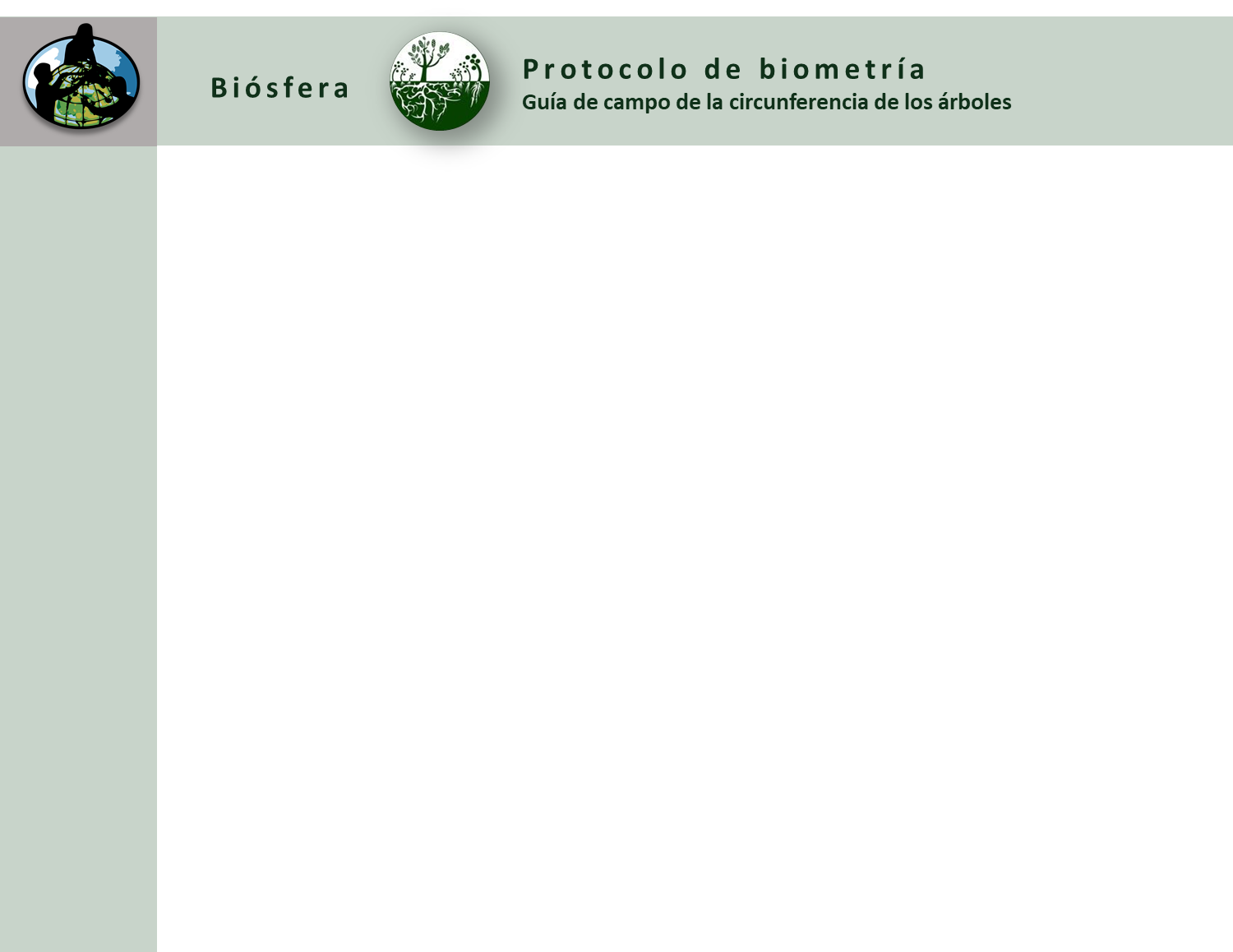 Cómo pueden ayudar sus mediciones
A. ¿Qué es la circunferencia de los árboles?

B. ¿Por qué recolectar datos de la circunferencia de los árboles?

C. Cómo pueden ayudar sus mediciones

D. Cómo recopilar datos

E. Ingresar datos al sitio web de GLOBE

F. Entender los datos

G. Auto evaluación

H. Información Adicional
Cómo pueden ayudar sus mediciones
Los datos de la circunferencia de los árboles también son útiles para los ecologistas forestales.
Los rangos de árboles ya están cambiando como resultado de los cambios en el clima. Los científicos y los administradores forestales están preocupados por el efecto que tendrán los cambios de temperatura y las precipitaciones en los bosques y la composición de sus especies..
Los árboles responden al estrés produciendo más semillas. Estas semillas son dispersadas por el viento y los animales. Aquellas que sean transportadas a un ambiente adecuado para la germinación crecerán. A medida que el clima se calienta y los regímenes de precipitación cambian regionalmente, los sitios más adecuados para la germinación pueden ser diferentes a los que son hoy en día, y eso puede significar que las elevaciones y latitudes más altas brinden mejores condiciones para las plántulas que la ubicación actual de su árbol padre. Esta es la forma en que puede migrar el área de distribución de una especie. Vea la siguiente diapositiva para ver los cambios que anticipamos que ocurran con respecto a la distribución de árboles en el bosque boreal.
¿Cómo podemos rastrear la migración de los árboles? Los primeros indicios de un rango de árboles cambiante se pueden determinar contando y monitoreando el tamaño de los árboles que se encuentran en un área determinada y comparando estos datos con las regiones cercanas.
9
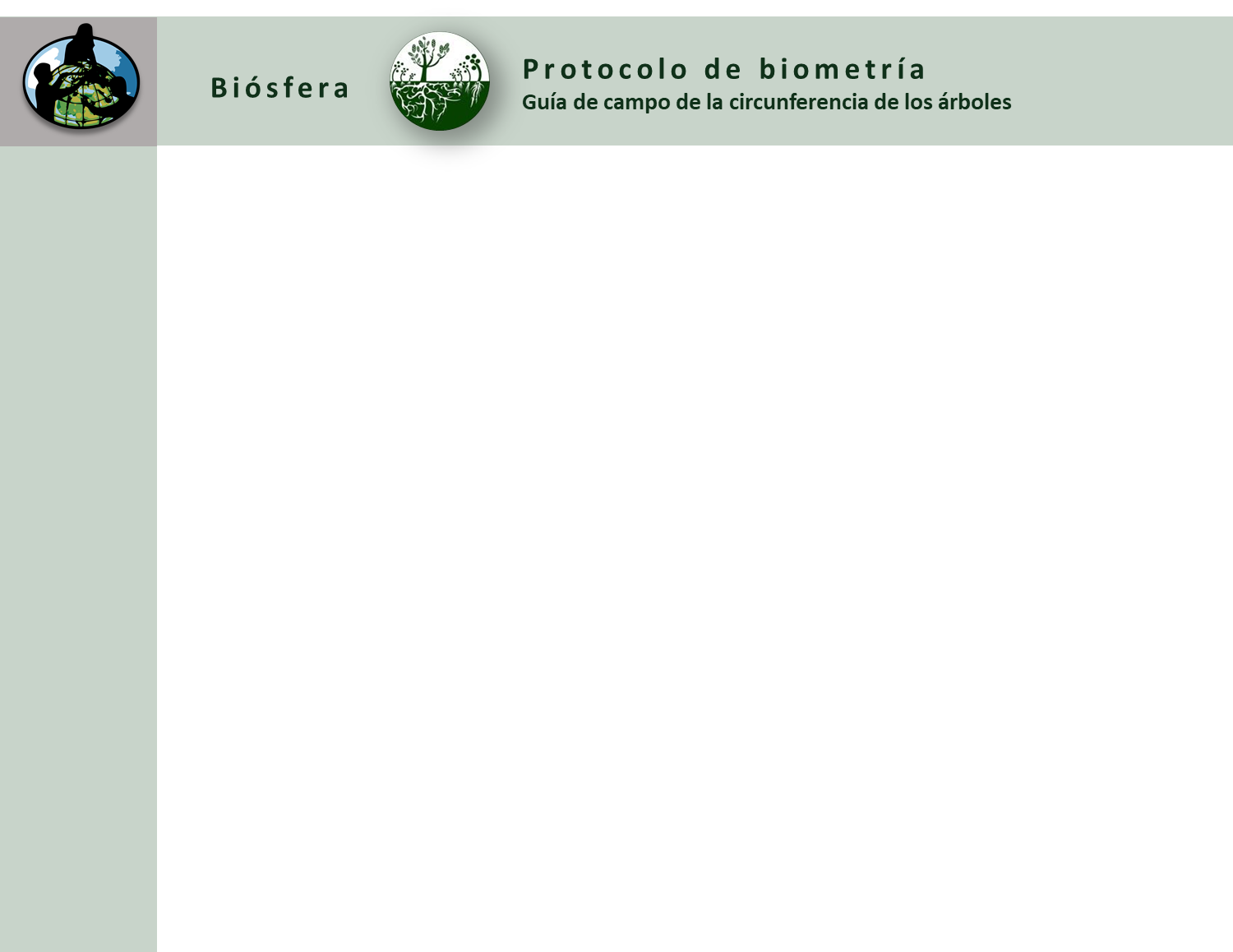 Cómo pueden ayudar sus mediciones
Ejemplo de rango cambiante de árboles: cambios proyectados en el bosque boreal como resultado del cambio climático
A. ¿Qué es la circunferencia de los árboles?

B. ¿Por qué recolectar datos de la circunferencia de los árboles?

C. Cómo pueden ayudar sus mediciones

D. Cómo recopilar datos

E. Ingresar datos al sitio web de GLOBE

F. Entender los datos

G. Auto evaluación

H. Información Adicional
La distribución de pastizales y bosques boreales depende en gran medida de la disponibilidad de humedad. Estos mapas del centro de Canadá muestran la ubicación actual de pastizales, áreas verdes de álamo temblón, y bosques boreales y estribaciones.
En el oeste de Canadá, algunos científicos ya están preocupados de que el esperado calentamiento y secado del clima reduzcan drásticamente la abundancia de álamo temblón, la principal especie comercial de madera dura en el bosque boreal del sur. La humedad insuficiente podría producir un parque abierto de álamos, donde los álamos atrofiados se agrupan a lo largo de los cursos de agua, con praderas en el medio.
Las simulaciones de modelos realizadas por científicos del Servicio Forestal Canadiense indican que con niveles de dióxido de carbono atmosférico duplicados, los bosques boreales se retirarán y los pastizales se expandirán.
Text: NASA Observatory, Image: courtesy  Ted Hogg,  Northern Forestry Division of the Canadian Forest Service
10
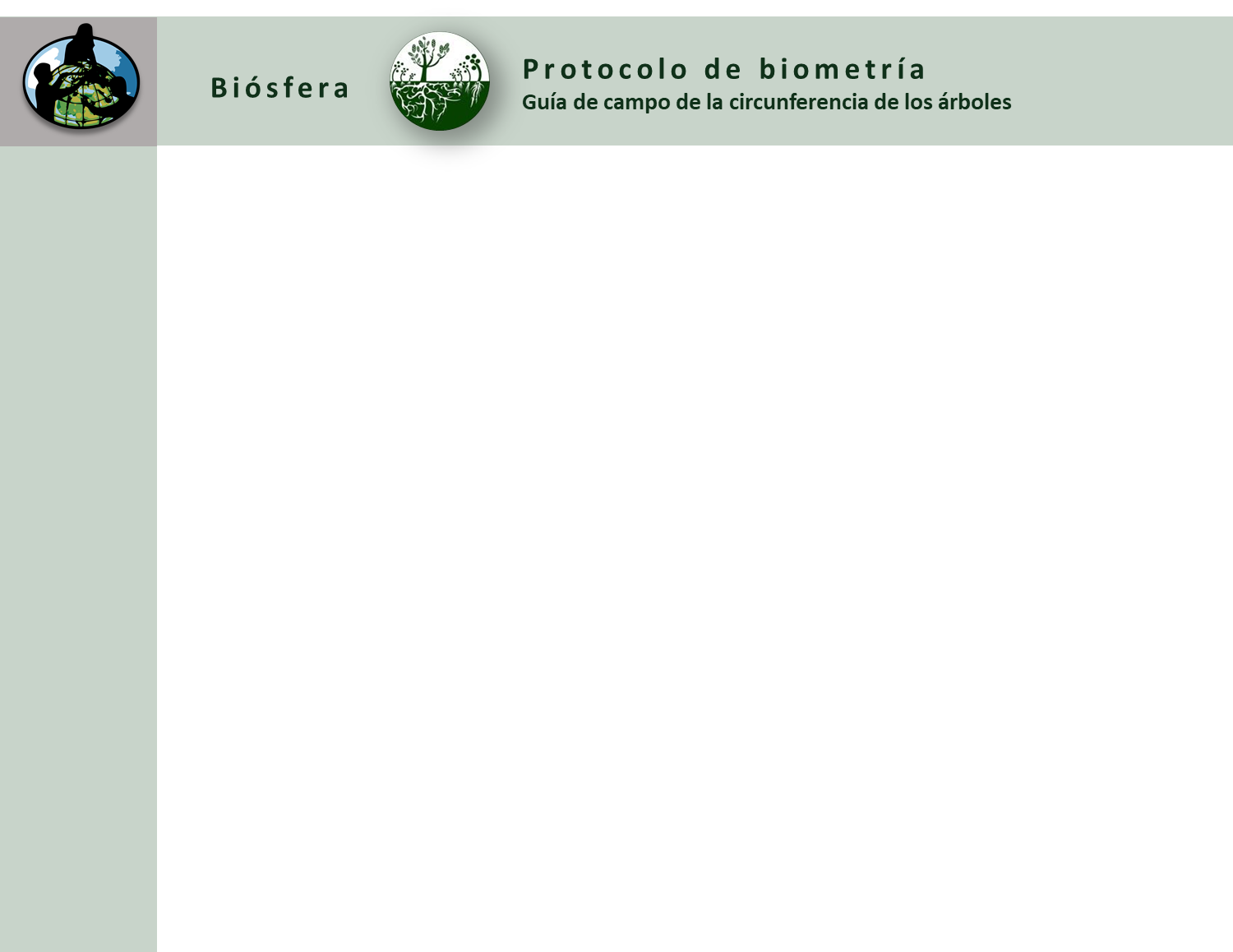 Cómo pueden ayudar sus mediciones
A. ¿Qué es la circunferencia de los árboles?

B. ¿Por qué recolectar datos de la circunferencia de los árboles?

C. Cómo pueden ayudar sus mediciones

D. Cómo recopilar datos

E. Ingresar datos al sitio web de GLOBE

F. Entender los datos

G. Auto evaluación

H. Información Adicional
Preguntas de Investigación
Aquí hay algunas preguntas que el monitoreo de la vegetación utilizando la Guía de Campo de Circunferencia de Arboles como parte del Protocolo de Biometría podría abordar:
¿Qué sucede con especies específicas de árboles a medida que aumentan las temperaturas?
¿Qué pasará cuando el entorno óptimo de un árbol se mueva hacia el norte?
¿Estamos viendo cambios en la composición y el tamaño de los árboles en nuestros bosques? 
¿Cuánto carbono es secuestrado (almacenado) por un árbol y dentro de un bosque?
¿Existe evidencia de migración altitudinal de árboles en su región en respuesta a un clima cambiante?
¿Puedes pensar en otros?
11
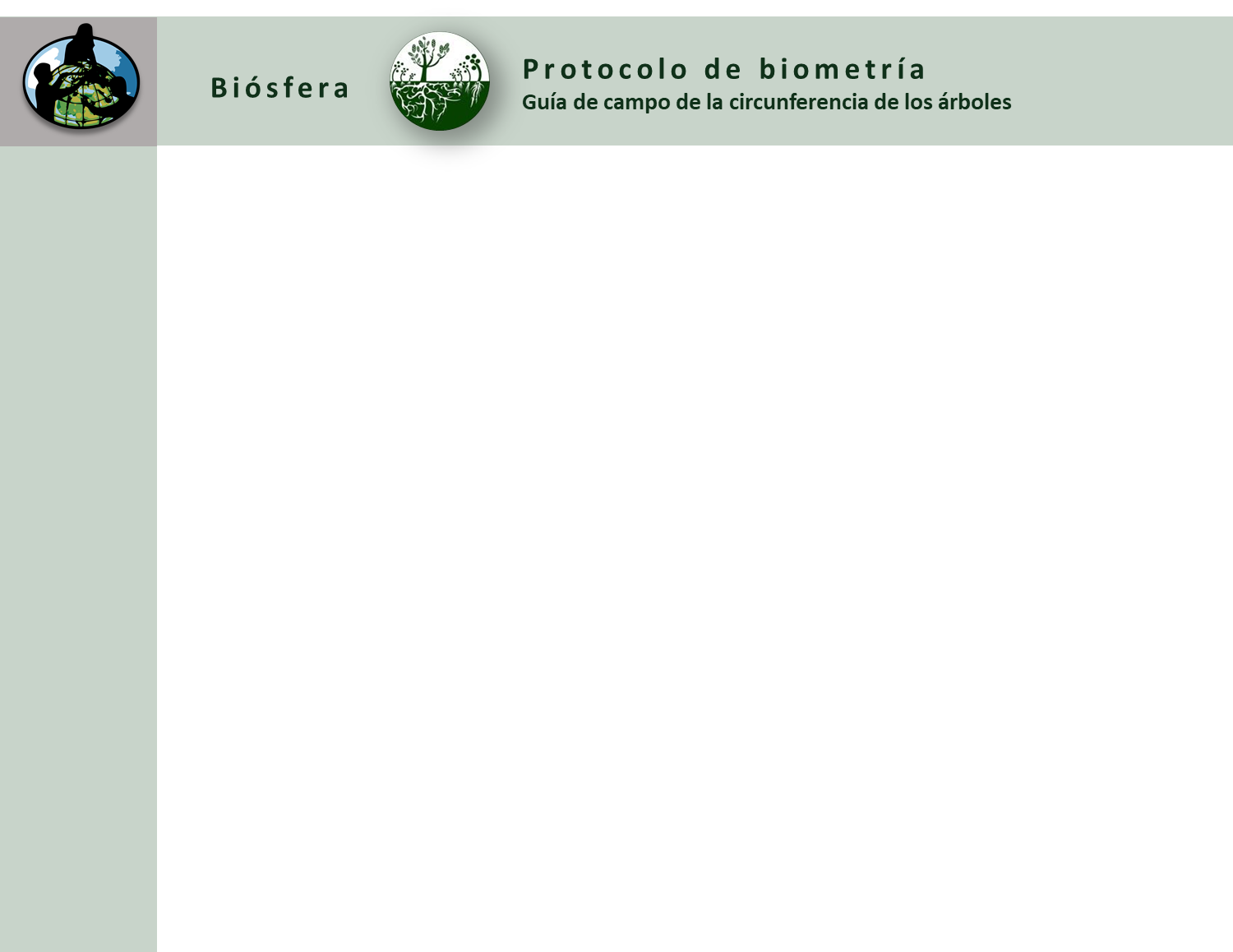 Testee su conocimiento
A. ¿Qué es la circunferencia de los árboles?

B. ¿Por qué recolectar datos de la circunferencia de los árboles?

C. Cómo pueden ayudar sus mediciones

D. Cómo recopilar datos

E. Ingresar datos al sitio web de GLOBE

F. Entender los datos

G. Auto evaluación

H. Información Adicional
¡Hagamos un breve repaso antes de pasar a la recopilación de datos! Pregunta 1
¿La circunferecia de los árboles es parte de qué protocolo GLOBE ?

A. La biometría
B. El sistema Terrestre
C. La fenología
D. La litósfera

¿Cuál es la respuesta?
12
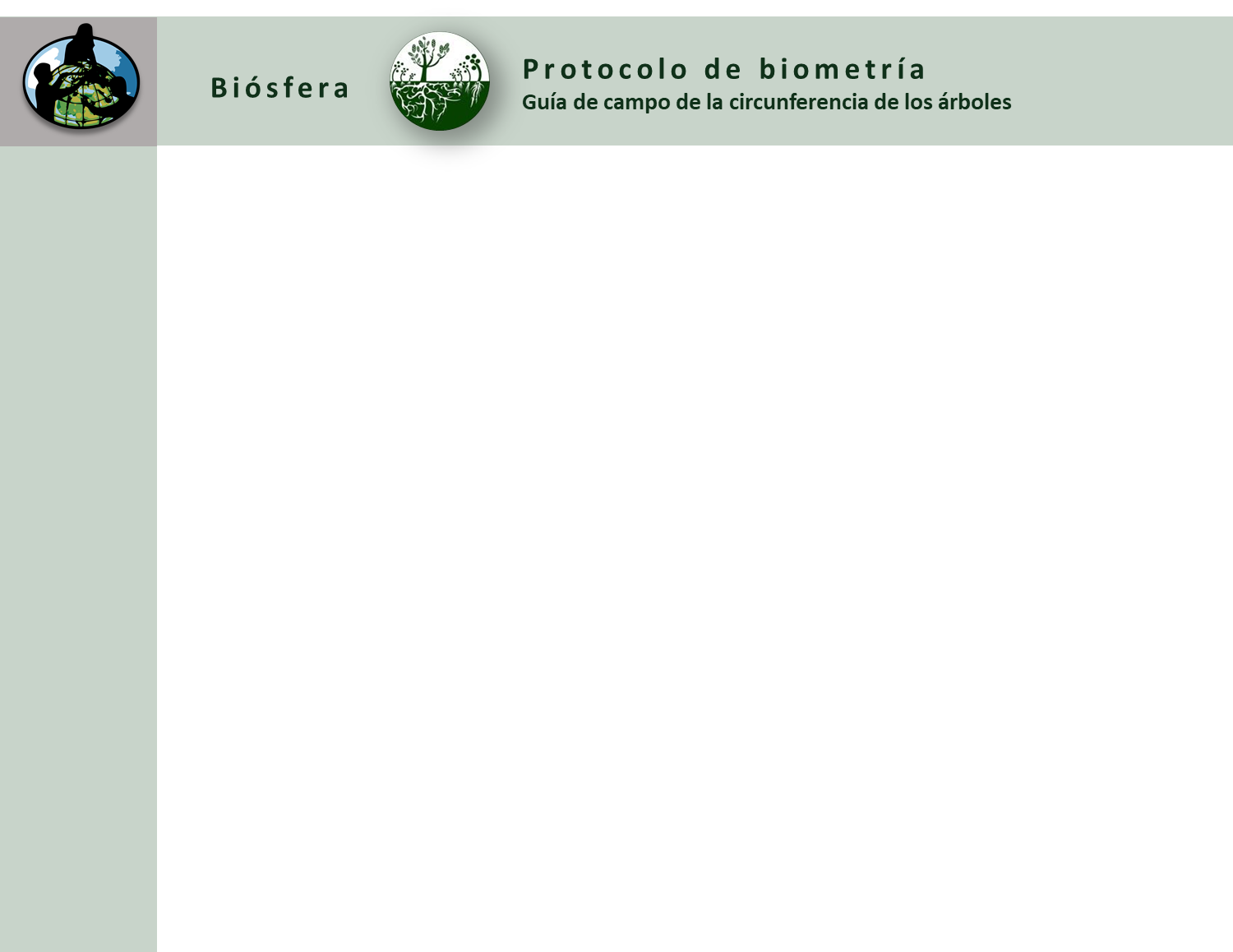 Testee su conocimiento
¡Hagamos un breve repaso antes de pasar a la recopilación de datos! ¡Respuesta a la Pregunta 1!
A. ¿Qué es la circunferencia de los árboles?

B. ¿Por qué recolectar datos de la circunferencia de los árboles?

C. Cómo pueden ayudar sus mediciones

D. Cómo recopilar datos

E. Ingresar datos al sitio web de GLOBE

F. Entender los datos

G. Auto evaluación

H. Información Adicional
¿La circunferecia de los árboles es parte de qué protocol GLOBE ?

A. La biometría  ¡ Es correcta!
B. El sistema terrestre
C. La fenología
D. La litósfera

¿Estuvo acertado?
13
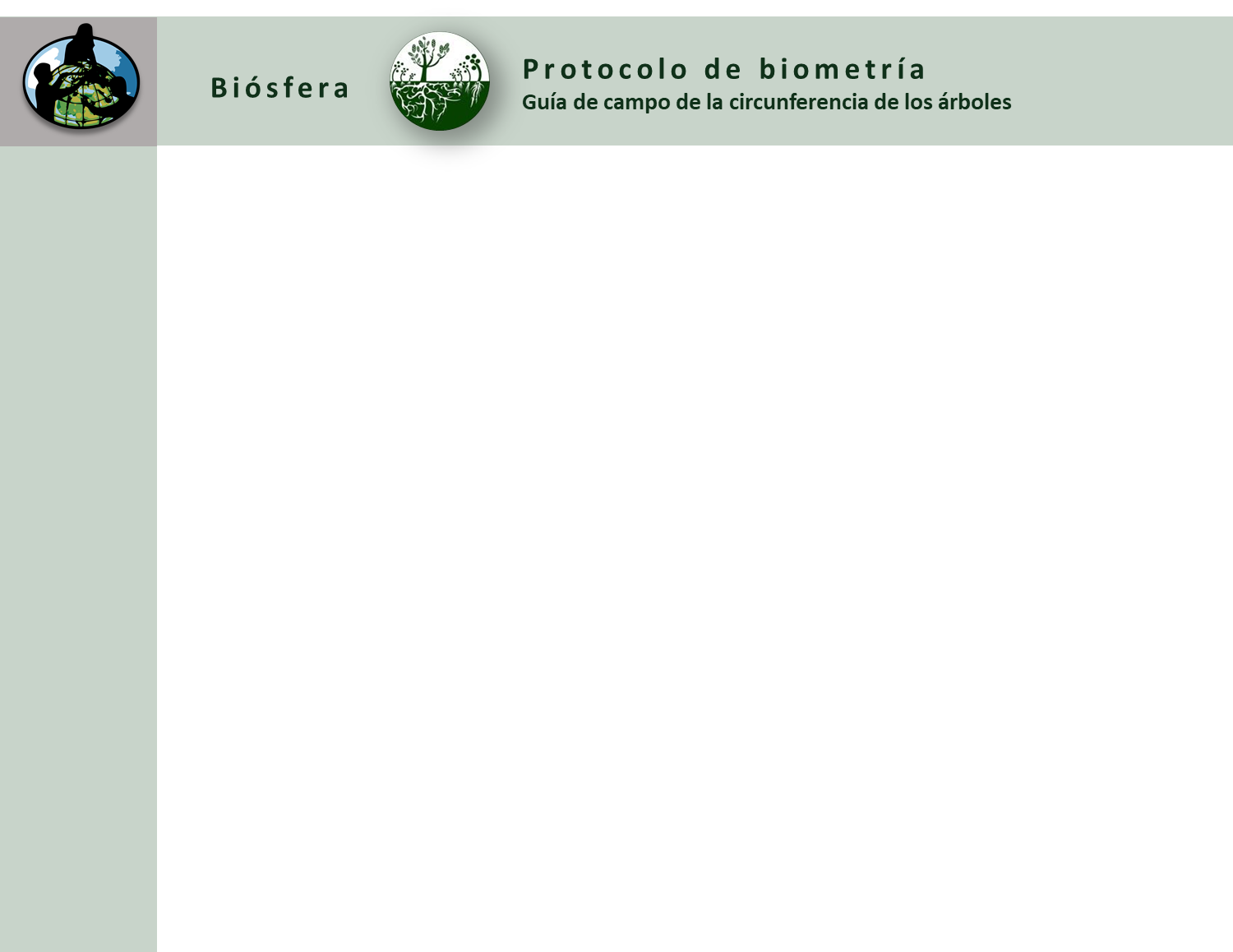 Testee su conocimiento
A. ¿Qué es la circunferencia de los árboles?

B. ¿Por qué recolectar datos de la circunferencia de los árboles?

C. Cómo pueden ayudar sus mediciones

D. Cómo recopilar datos

E. Ingresar datos al sitio web de GLOBE

F. Entender los datos

G. Auto evaluación

H. Información Adicional
¡Hagamos un breve repaso antes de pasar a la recopilación de datos! Pregunta 2
¿Por qué GLOBE informa las clasificaciones de cobertura terrestre utilizando la Clasificación de la UNESCO modificada (Guía MUC)?
Para estandarizar los términos y definiciones utilizados por los participantes de GLOBE al describir la vegetación que están estudiando
Para permitir que datos comparables estén disponibles para su análisis en el sitio web de GLOBE
C.   Porqué es el único sistema de clasificación de la cobertura terrestre que se utiliza en todo el mundo
Niguna de las respuestas anteriores
E.    Las respuestas A y B únicamente

¿Cuál es la respuesta?
14
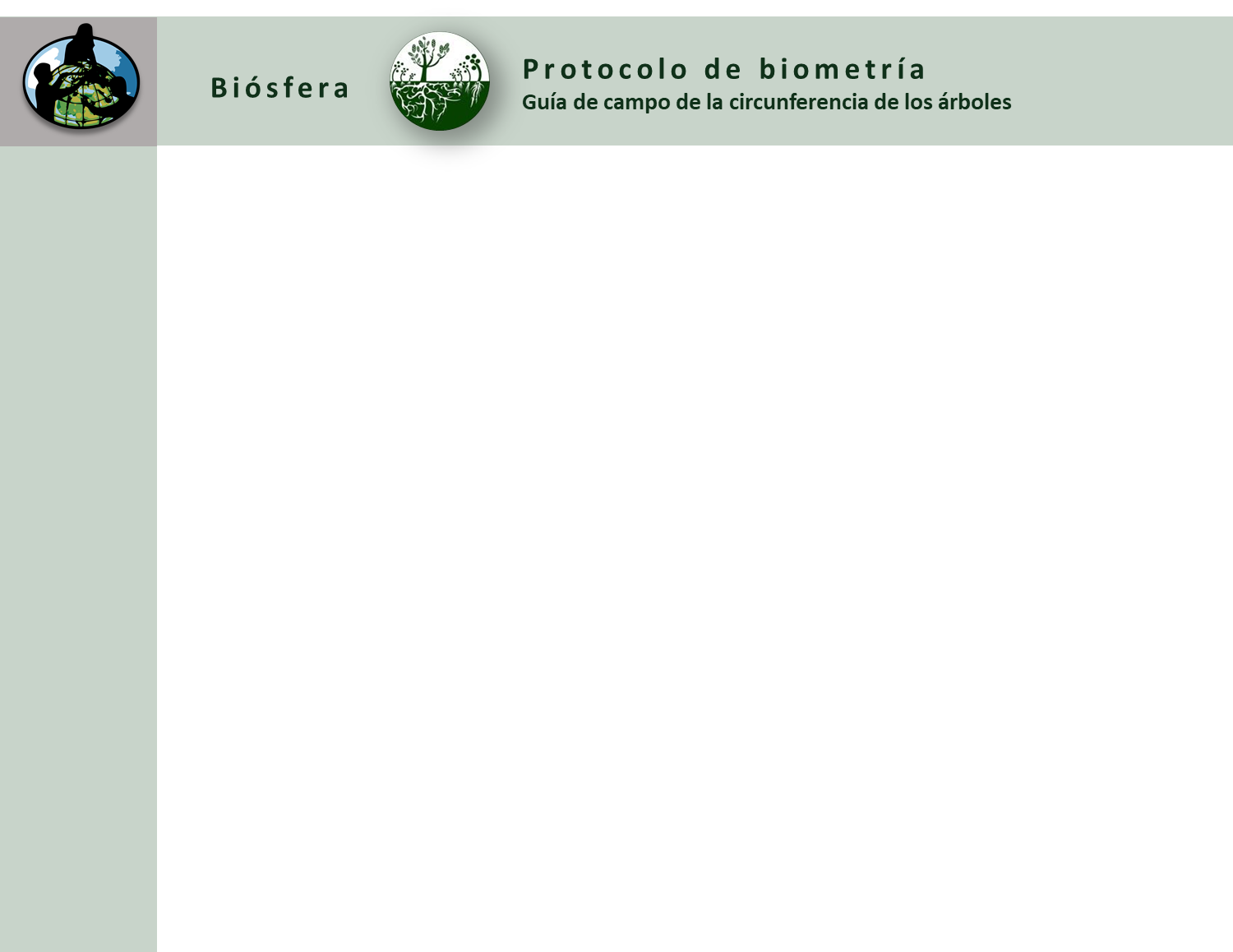 Testee su conocimiento
A. ¿Qué es la circunferencia de los árboles?

B. ¿Por qué recolectar datos de la circunferencia de los árboles?

C. Cómo pueden ayudar sus mediciones

D. Cómo recopilar datos

E. Ingresar datos al sitio web de GLOBE

F. Entender los datos

G. Auto evaluación

H. Información Adicional
¡Hagamos un breve repaso antes de pasar a la recopilación de datos! Respuesta de la Pregunta 2
¿Por qué GLOBE informa las clasificaciones de cobertura terrestre utilizando la Clasificación de la UNESCO modificada (Guía MUC)?
Para estandarizar los términos y definiciones utilizados por los participantes de GLOBE al describir la vegetación que están estudiando
Para permitir que datos comparables estén disponibles para su análisis en el sitio web de GLOBE
C.   Porqué es el único sistema de clasificación de la cobertura terrestre que se utiliza en todo el mundo
Niguna de las respuestas anteriores.
Las respuestas A y B únicamente  ¡Es correcta!

¿Estuvo acertado?
15
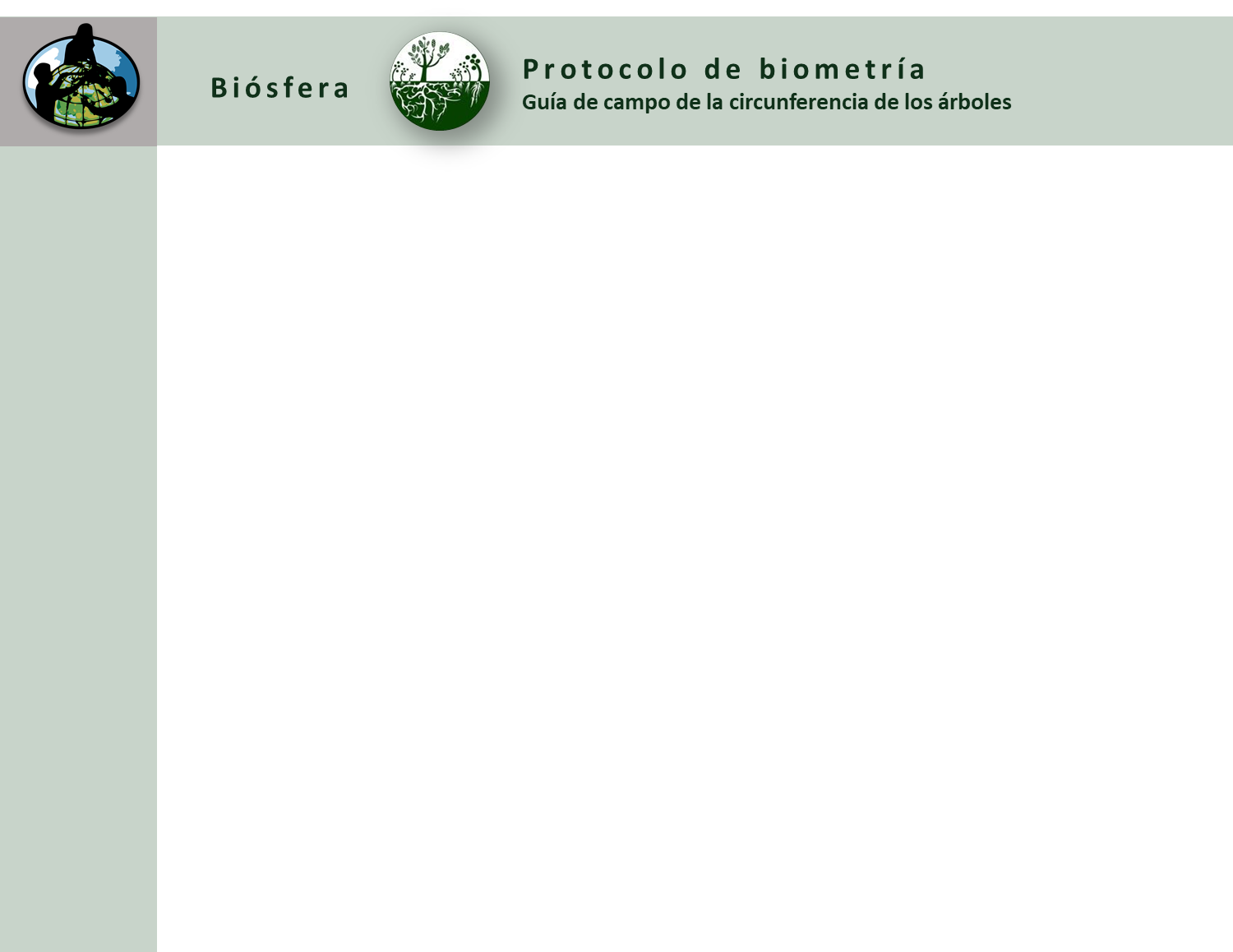 Testee su conocimiento
A. ¿Qué es la circunferencia de los árboles?

B. ¿Por qué recolectar datos de la circunferencia de los árboles?

C. Cómo pueden ayudar sus mediciones

D. Cómo recopilar datos

E. Ingresar datos al sitio web de GLOBE

F. Entender los datos

G. Auto evaluación

H. Información Adicional
¡Hagamos un breve repaso antes de pasar a la recolección de datos! Pregunta 3
¿Cuál es una razón para recopilar datos sobre la circunferencia de los árboles? Nos permite: 
El seguimiento de la migración de los árboles a lo largo de los años
 Estimar la biomasa de árboles en pie 
Aprender sobre el papel de los árboles en el secuestro (almacenamiento) de carbono en los bosques
Todas las respuestas anteriores
Las respuestas A y B solamente

¿Cuál es su respuesta?
16
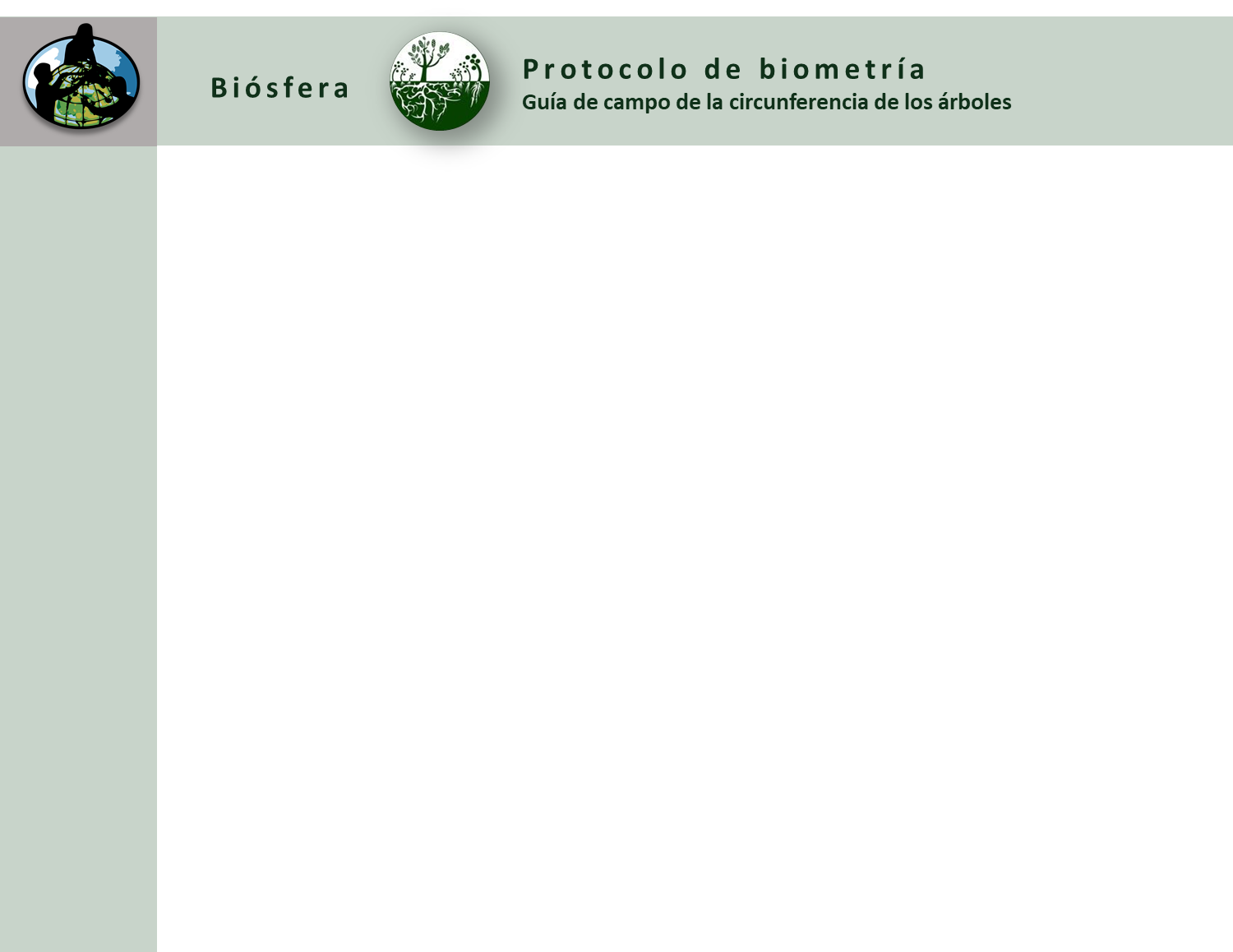 Testee su conocimiento
¡Hagamos un breve repaso antes de pasar a la recolección de datos! Respuesta de la pregunta 3
A. ¿Qué es la circunferencia de los árboles?

B. ¿Por qué recolectar datos de la circunferencia de los árboles?

C. Cómo pueden ayudar sus mediciones

D. Cómo recopilar datos

E. Ingresar datos al sitio web de GLOBE

F. Entender los datos

G. Auto evaluación

H. Información Adicional
¿Cuál es una razón para recopilar datos sobre la circunferencia de los árboles? Nos permite: 
El seguimiento de la migración de los árboles a lo largo de los años
 Estimar la biomasa de árboles en pie 
Aprender sobre el papel de los árboles en el secuestro (almacenamiento) de carbono en los bosques
Todas las respuestas anteriores  ¡Es correcta!
E.     Las respuestas A y B solamente

¿Estuvo acertada su respuesta? Vayamos a la recopilación de datos
17
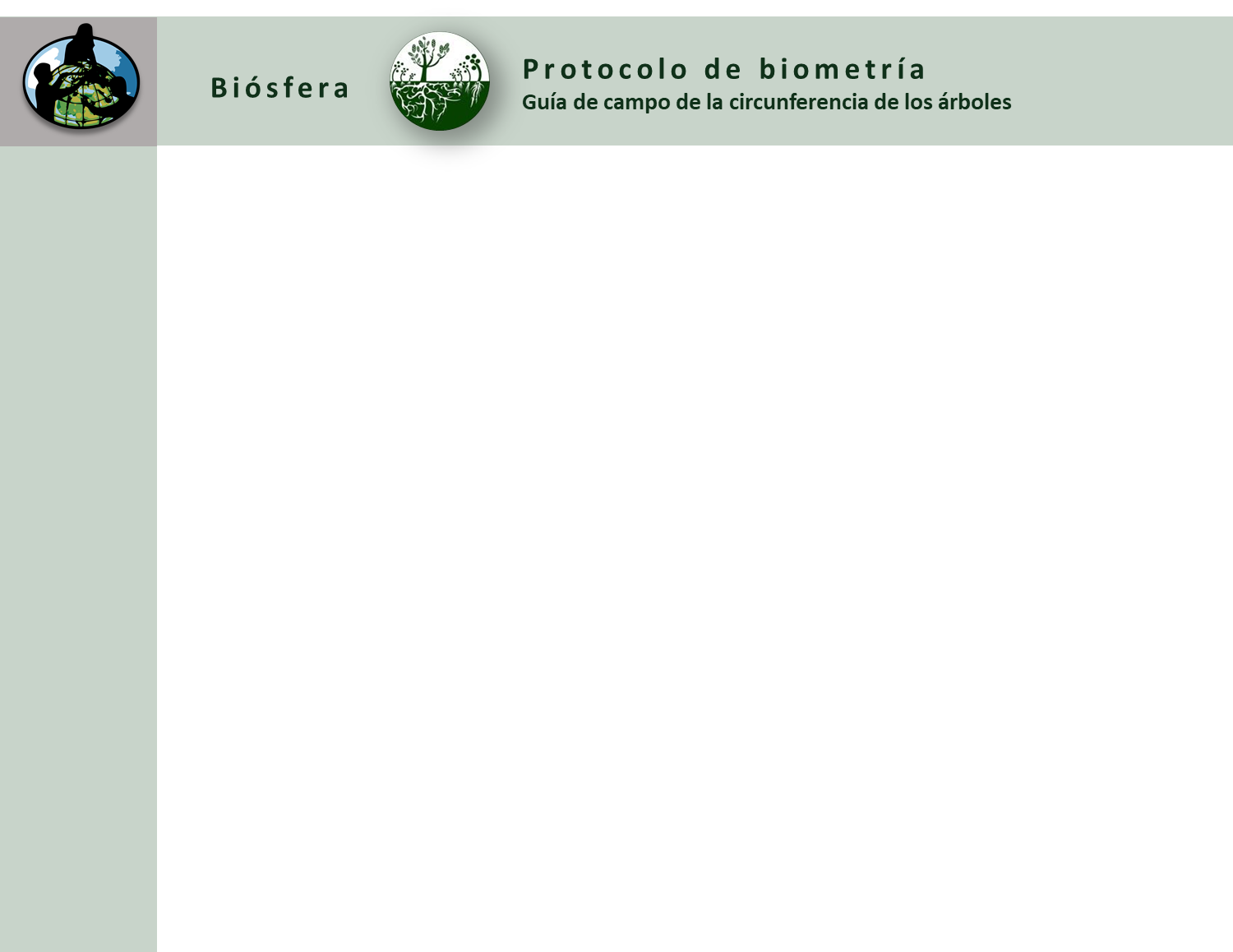 Cómo recopilar DATOS
Un vistazo al protocolo:  Circunferencia de árboles
A. ¿Qué es la circunferencia de los árboles?

B. ¿Por qué recolectar datos de la circunferencia de los árboles?

C. Cómo pueden ayudar sus mediciones

D. Cómo recopilar datos

E. Ingresar datos al sitio web de GLOBE

F. Entender los datos

G. Auto evaluación

H. Información Adicional
18
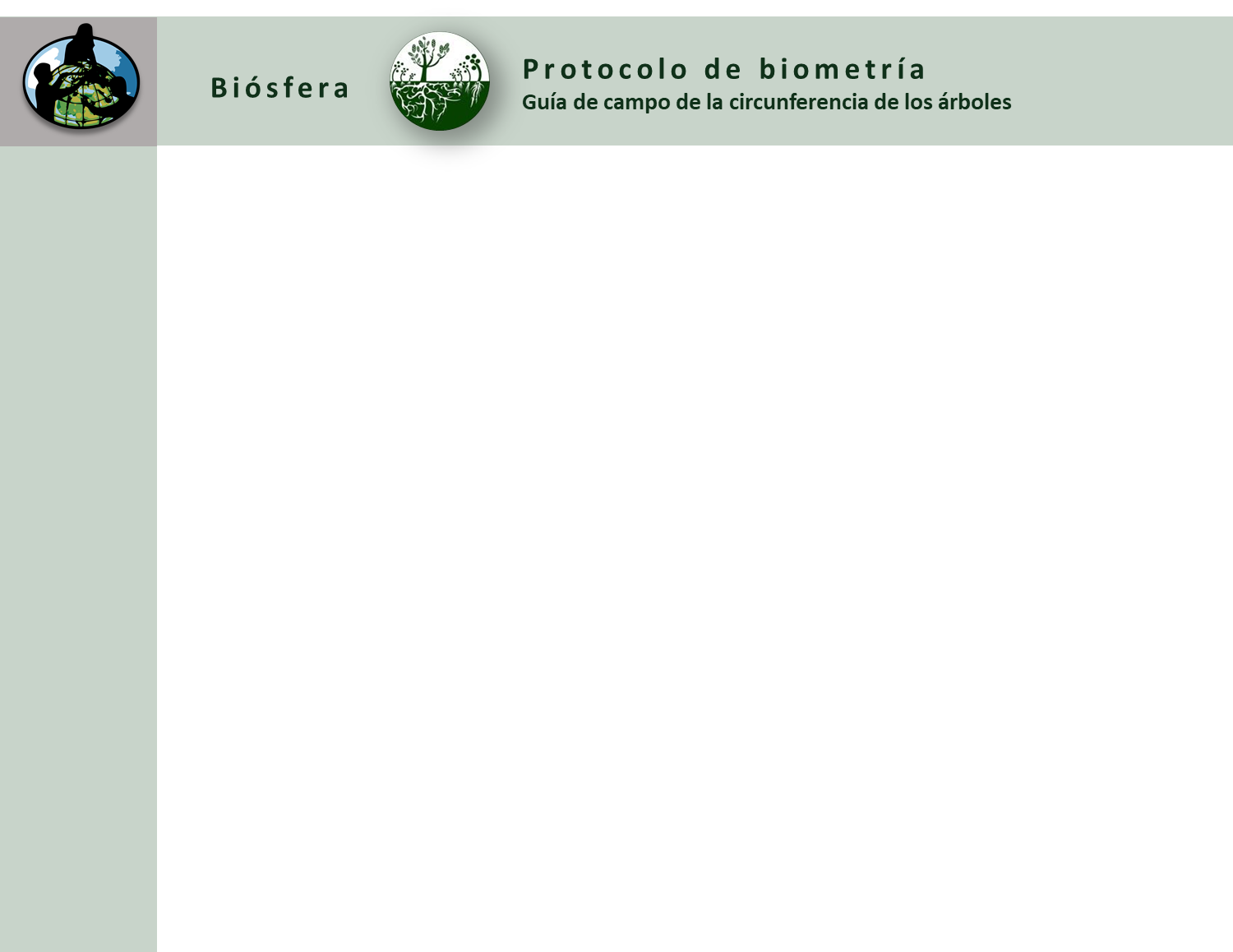 Cómo recopilar DATOS
Cómo recopilar los datos en el campo: pasos previos
A. ¿Qué es la circunferencia de los árboles?

B. ¿Por qué recolectar datos de la circunferencia de los árboles?

C. Cómo pueden ayudar sus mediciones

D. Cómo recopilar datos

E. Ingresar datos al sitio web de GLOBE

F. Entender los datos

G. Auto evaluación

H. Información Adicional
Realizará mediciones de la circunferencia de los árboles para los árboles dominantes y codominantes que identificó al completar las mediciones en la Guía de Campo de Altura de Gramíneas, Arboles y Arbustos.
Habrá definido su sitio de muestreo de cobertura terrestre y deberá    completar las mediciones en la altura de gramíneas, árboles y arbustos. Lea la Guía de campo antes de completar las tareas en la Guía de Campo de Circunferencia de Arboles

 Sitio de Muestreo de Cobertura Terrestre 
Guía de Campo de Altura de Gramíneas, Arboles  y Arbustos
19
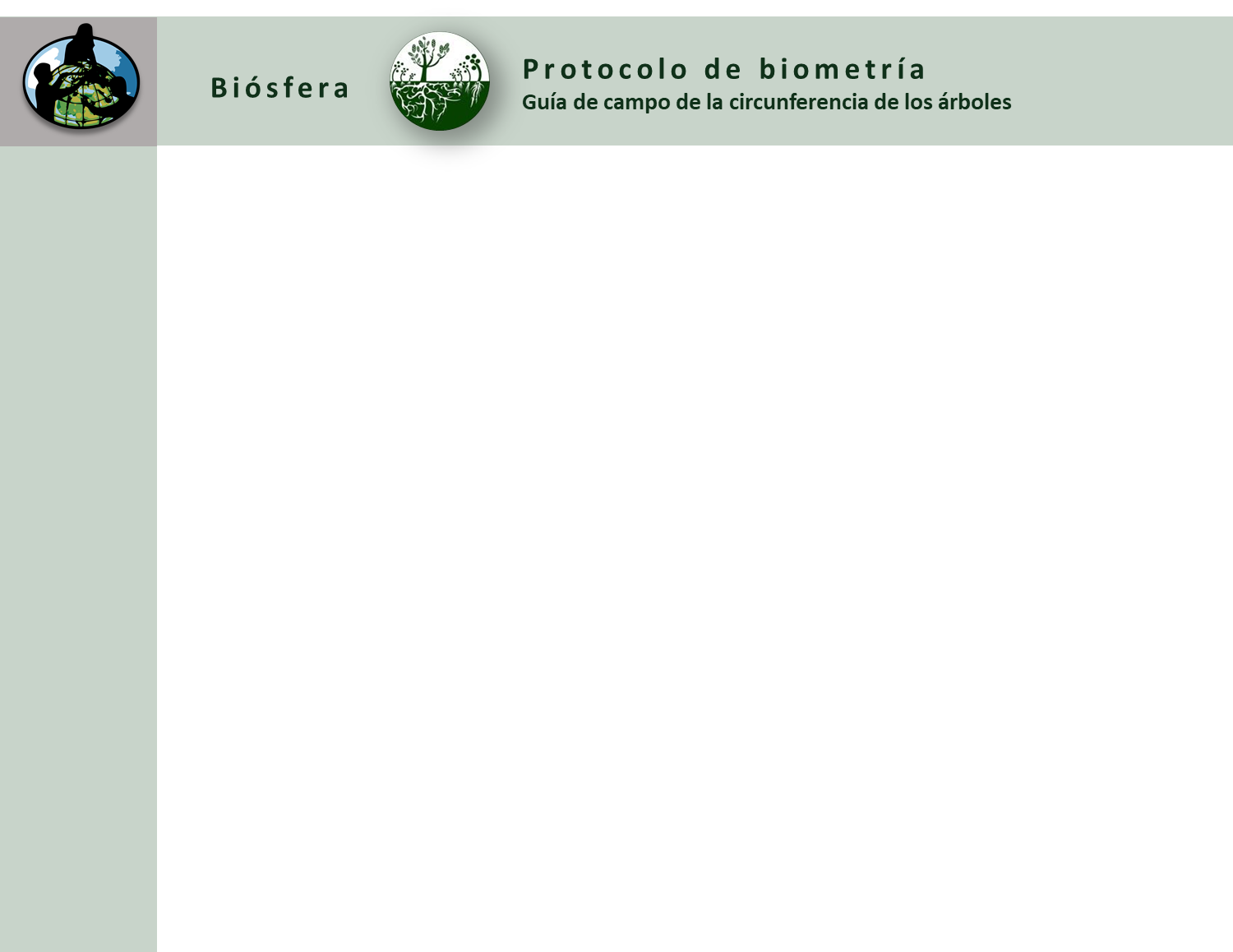 Cómo recopilar DATOS
Equipo de montaje
A. ¿Qué es la circunferencia de los árboles?

B. ¿Por qué recolectar datos de la circunferencia de los árboles?

C. Cómo pueden ayudar sus mediciones

D. Cómo recopilar datos

E. Ingresar datos al sitio web de GLOBE

F. Entender los datos

G. Auto evaluación

H. Información Adicional
Cinta métrica flexible
Hoja de Datos de la Circunferencia de los Arboles
Bolígrafo o lápiz
Claves de identificación de especies y/u otras guías de
 especies locales

Lleve los siguientes documentos con usted en el campo: 
Hoja de Datos de la CIrcunferencia de los Arboles 
Guía de Campo de la Circunferencia de los Arboles
20
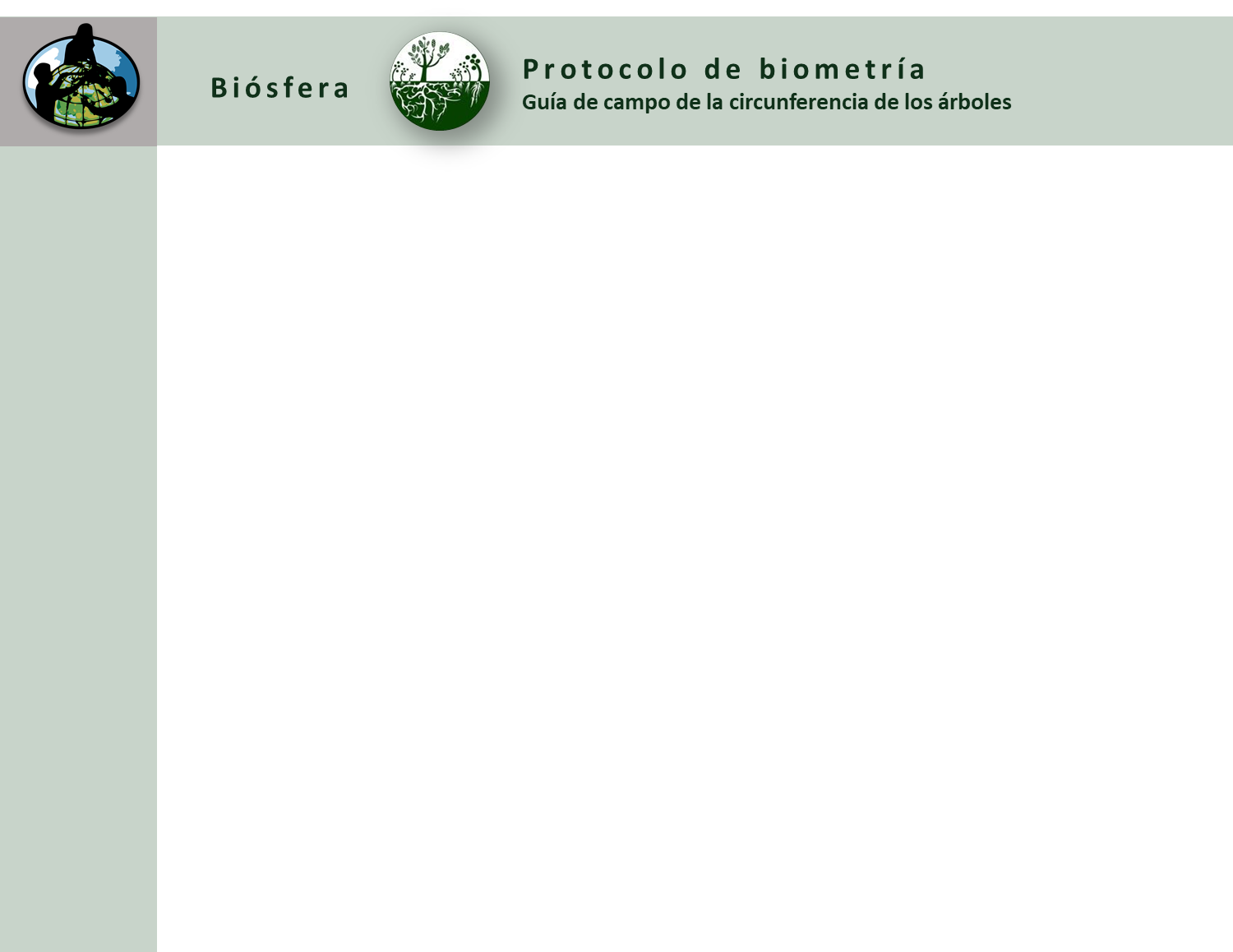 Cómo recopilar DATOS
Cómo recopilar tus datos en el campo
A. ¿Qué es la circunferencia de los árboles?

B. ¿Por qué recolectar datos de la circunferencia de los árboles?

C. Cómo pueden ayudar sus mediciones

D. Cómo recopilar datos

E. Ingresar datos al sitio web de GLOBE

F. Entender los datos

G. Auto evaluación

H. Información Adicional
Seleccione su especie dominante y codominante
Tomará las medidas de la circunferencia de su árbol en los mismos 5 árboles que seleccionó para la altura del árbol.
a. Determine su especie de árbol dominante (más común) y codominante (la segunda más común) contando el número de veces que se registró cada especie de árbol en la Hoja de Datos de Cobertura del Dosel y la Cobertura Terrestre. Registre los nombres de las especies en su Hoja de Datos de Altura de Gramíneas, Arboles y Arbustos. 
b. Seleccione: 
El árbol más alto de la especie dominante. 
El árbol más pequeño de la especie dominante que aún llega al dosel.
Tres árboles que tienen alturas entre el más alto y el más bajo de las especies dominantes
c. Marque y numere / etiquete permanentemente los árboles si regresará a este sitio para tomar medidas a lo largo del tiempo
21
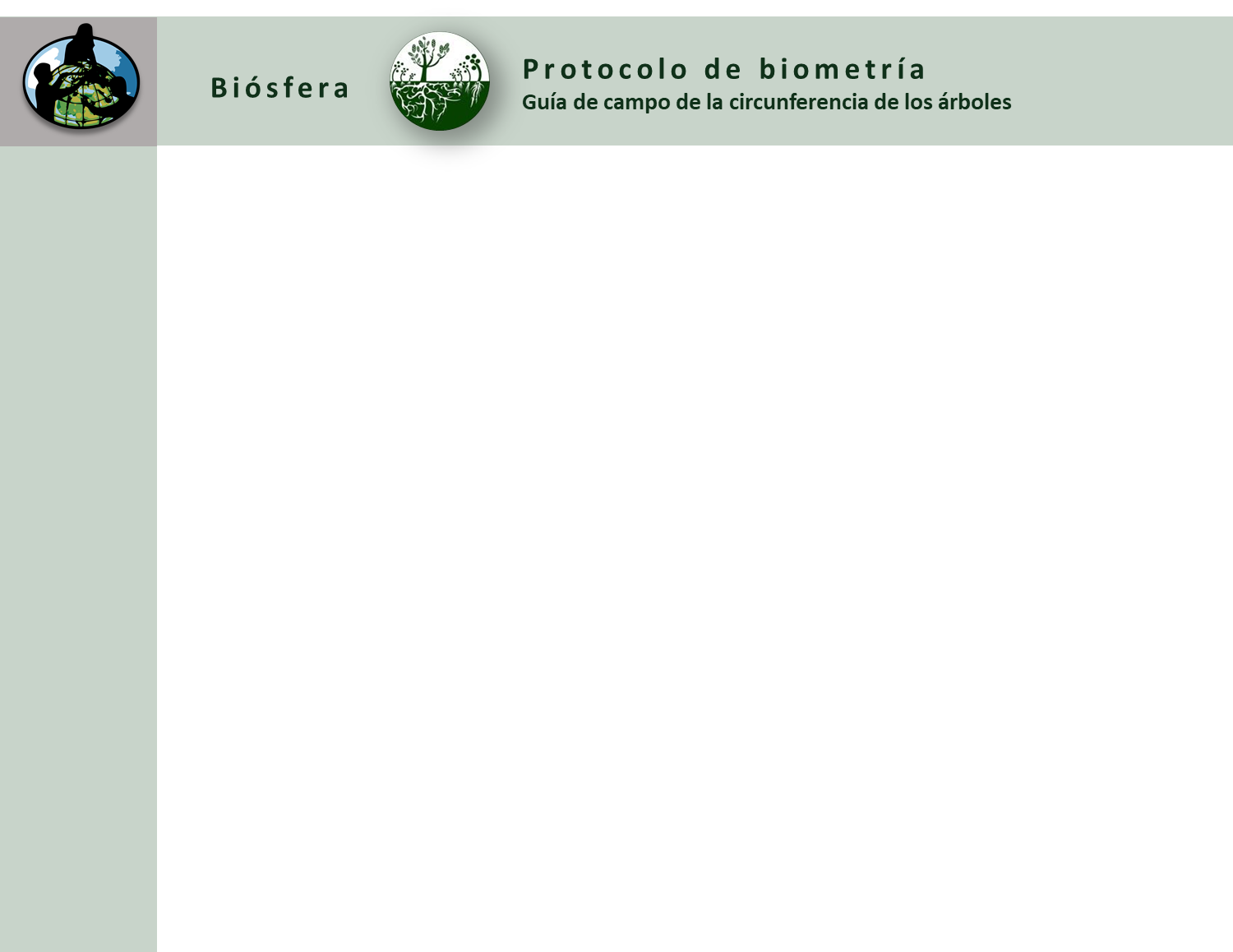 Cómo recopilar DATOS
Midiendo la circunferencia del árbol
A. ¿Qué es la circunferencia de los árboles?

B. ¿Por qué recolectar datos de la circunferencia de los árboles?

C. Cómo pueden ayudar sus mediciones

D. Cómo recopilar datos

E. Ingresar datos al sitio web de GLOBE

F. Entender los datos

G. Auto evaluación

H. Información Adicional
Con la cinta métrica flexible, mida desde el suelo en la base del árbol hasta una altura de 1,35 m sobre el árbol (esto se llama Diámetro Altura del pecho *).


2. Mida la circunferencia en  centímetros a la altura del pecho del diámetro.
22
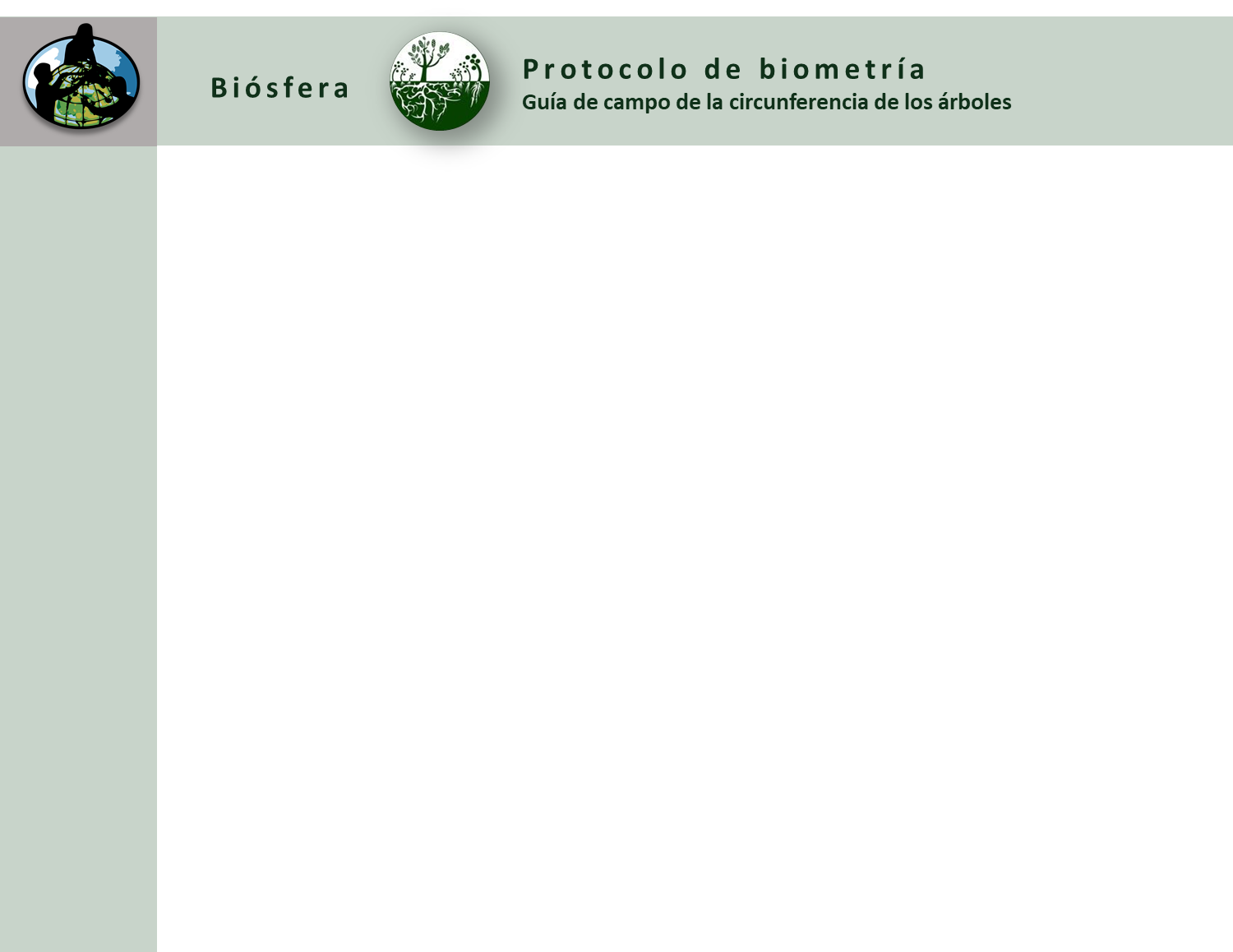 Cómo recopilar DATOS
Registrando sus mediciones
A. ¿Qué es la circunferencia de los árboles?

B. ¿Por qué recolectar datos de la circunferencia de los árboles?

C. Cómo pueden ayudar sus mediciones

D. Cómo recopilar datos

E. Ingresar datos al sitio web de GLOBE

F. Entender los datos

G. Auto evaluación

H. Información Adicional
3. Registre su medida en la Hoja de datos de Circunferencia de los Arboles.
4. Repita esto para cada uno de los árboles que midió la altura, utilizando la Guía de Campo de Altura de Gramíneas, Arboles y Arbustos.
23
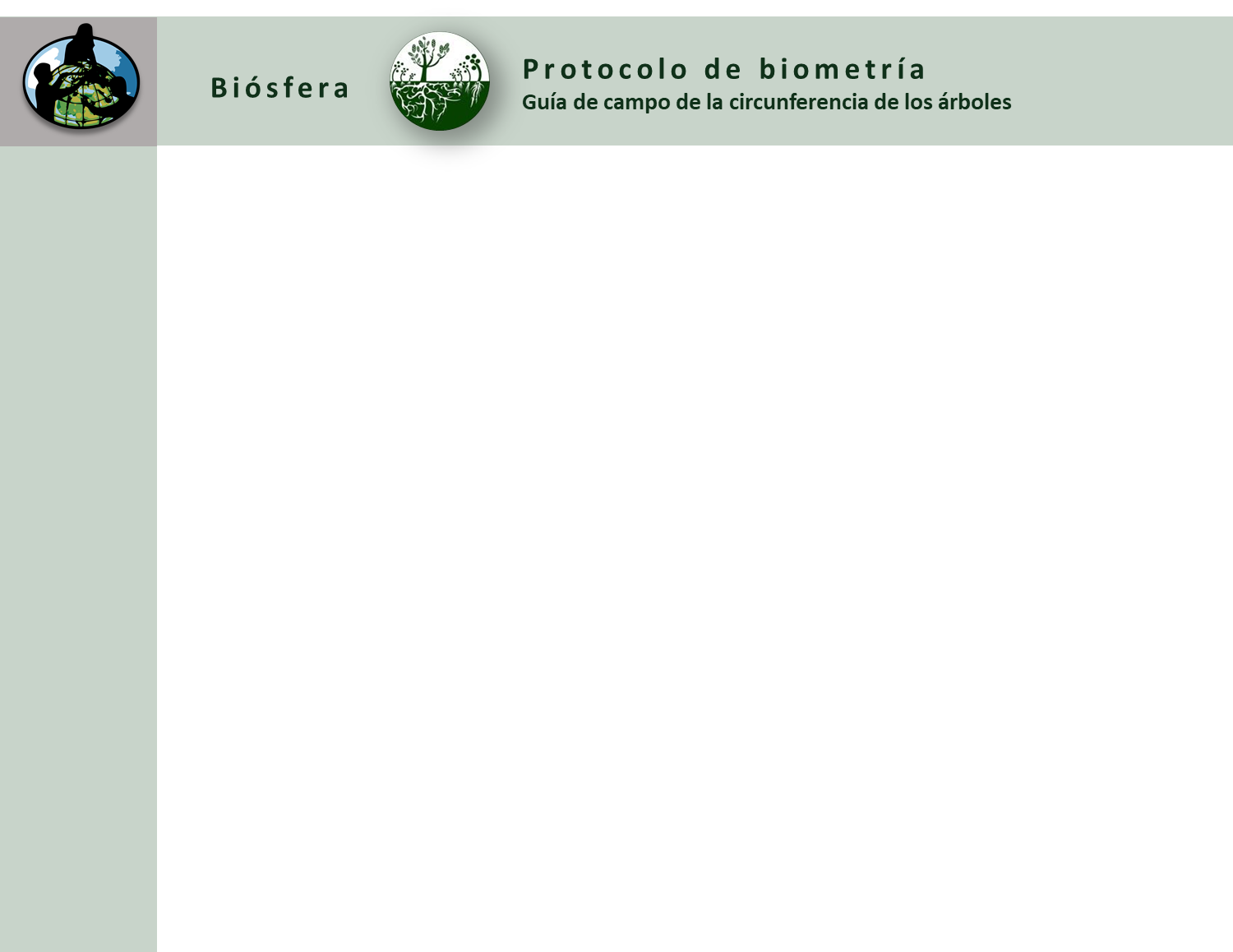 Evalúe sus conocimientos
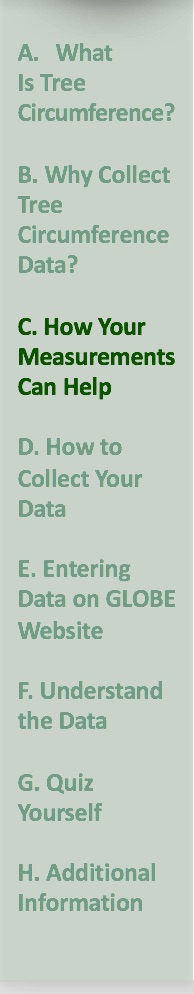 A. ¿Qué es la circunferencia de los árboles?

B. ¿Por qué recolectar datos de la circunferencia de los árboles?

C. Cómo pueden ayudar sus mediciones

D. Cómo recopilar datos

E. Ingresar datos al sitio web de GLOBE

F. Entender los datos

G. Auto evaluación

H. Información Adicional
¡Hagamos un breve repaso antes de pasar al ingreso de datos! Pregunta 4
¿Qué árboles utiliza para tomar las mediciones de la circunferencia de los árboles?
Los mismos 5 árboles utilizados para la altura del árbol. 
5 árboles que sean dominantes o la segunda especie de árbol más común
Los 5 árboles más altos
Todas las respuestas anteriores
Las respuestas A y C solamente

¿Cuál es su respuesta?
24
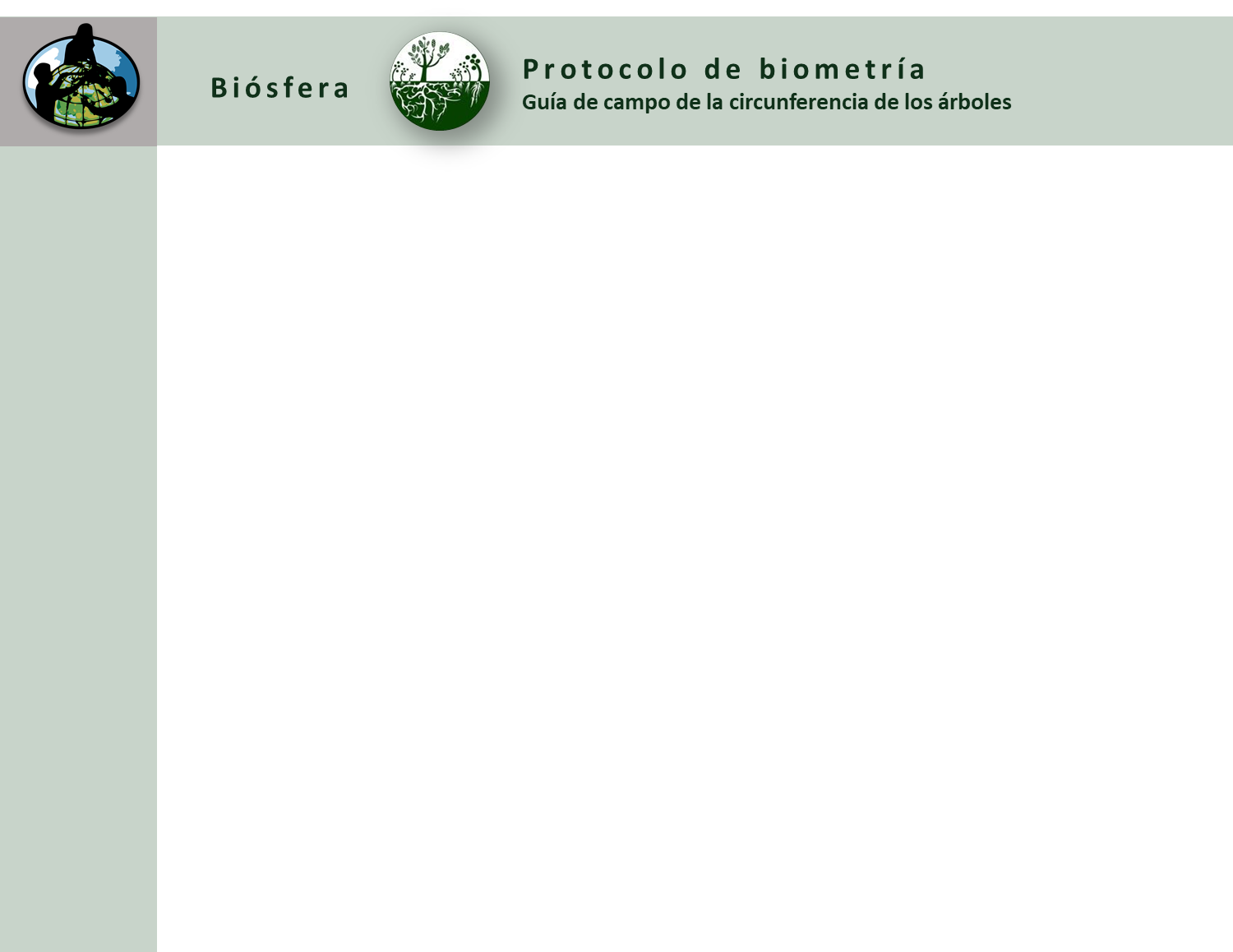 Evalúe sus conocimientos
A. ¿Qué es la circunferencia de los árboles?

B. ¿Por qué recolectar datos de la circunferencia de los árboles?

C. Cómo pueden ayudar sus mediciones

D. Cómo recopilar datos

E. Ingresar datos al sitio web de GLOBE

F. Entender los datos

G. Auto evaluación

H. Información Adicional
¡Hagamos un breve repaso antes de pasar al ingreso de datos! Respuesta de la pregunta 4
¿Qué árboles utiliza para tomar las mediciones de la circunferencia de los árboles?
Los mismos 5 árboles utilizados para la altura del árbol.  ¡Es Correcta! 
5 árboles que sean dominantes o la segunda especie de árbol más común
Los 5 árboles más altos
Todas las respuestas anteriores
Las respuestas A y C solamente

¿Estuvo acertado?
25
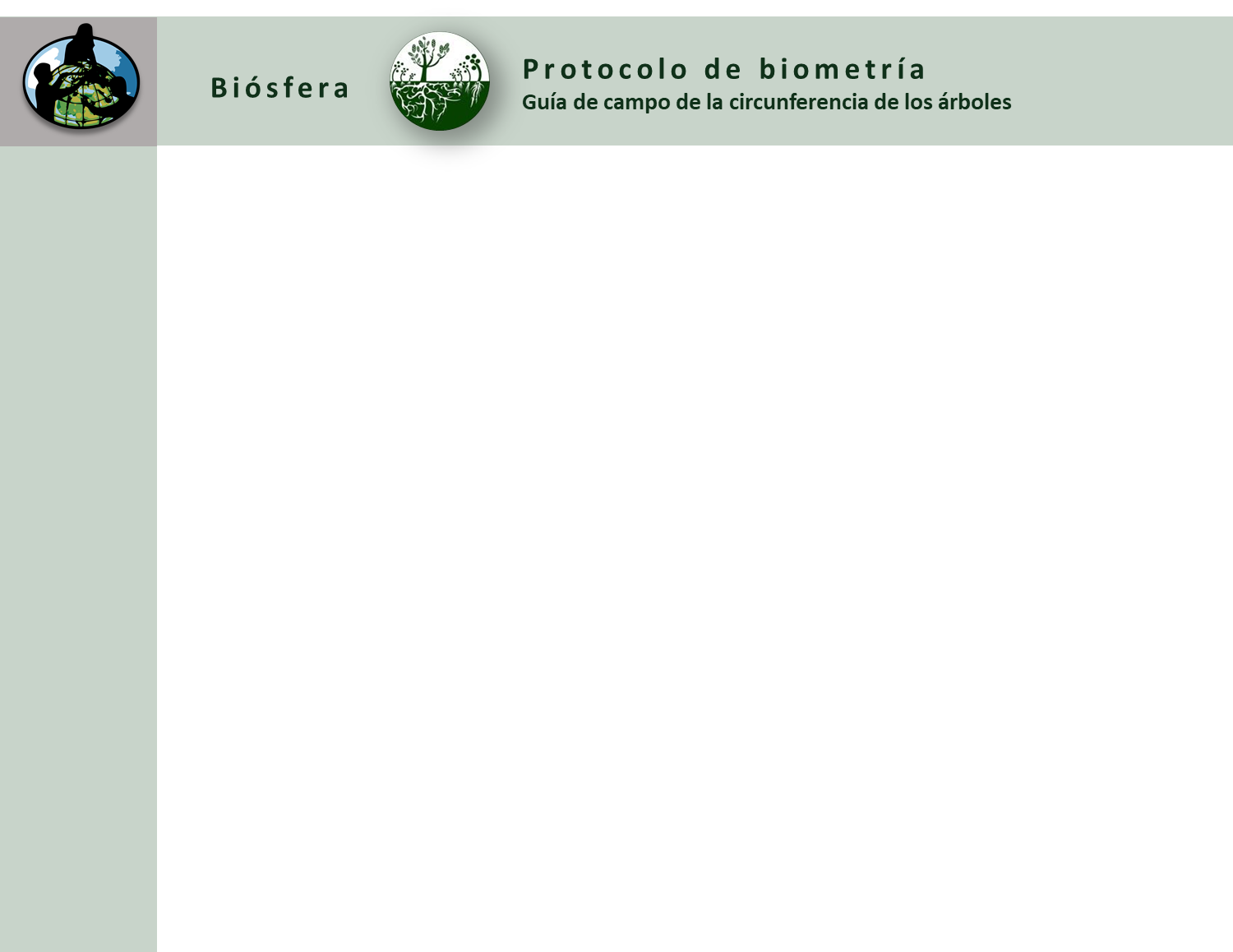 Evalúe sus conocimientos
A. ¿Qué es la circunferencia de los árboles?

B. ¿Por qué recolectar datos de la circunferencia de los árboles?

C. Cómo pueden ayudar sus mediciones

D. Cómo recopilar datos

E. Ingresar datos al sitio web de GLOBE

F. Entender los datos

G. Auto evaluación

H. Información Adicional
¡Hagamos un breve repaso antes de pasar al ingreso de datos! Pregunta 5
¿A qué altura debe medir la circunferencia del árbol?
En la parte más gruesa del tronco 
A 1,35 m de la base del árbol 
Aproximadamente a la altura de su pecho

¿Cuál es la respuesta?
26
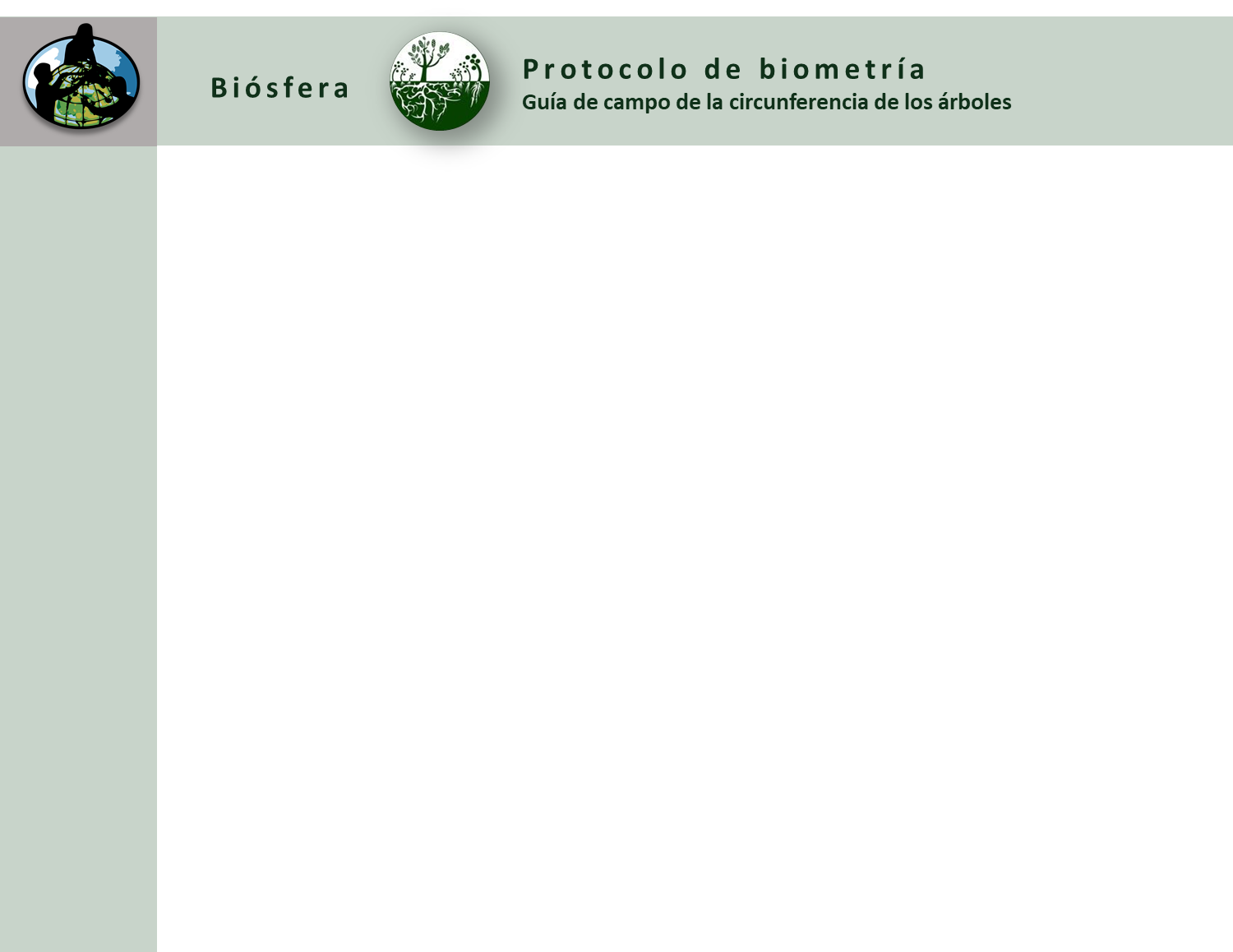 Evalúe sus conocimientos
¡Hagamos un breve repaso antes de pasar al ingreso de datos! Respuesta de la pregunta 5
A. ¿Qué es la circunferencia de los árboles?

B. ¿Por qué recolectar datos de la circunferencia de los árboles?

C. Cómo pueden ayudar sus mediciones

D. Cómo recopilar datos

E. Ingresar datos al sitio web de GLOBE

F. Entender los datos

G. Auto evaluación

H. Información Adicional
¿ A qué altura  debe medir la circunferencia del árbol ?
En la parte más gruesa del tronco 
A 1,35 m de la base del árbol  ¡Es correcta! 
Aproximadamente a la altura de su pecho

¿Estuvo acertado? 
Exploremos ahora  el Ingreso de Datos y la Visualización GLOBE!
27
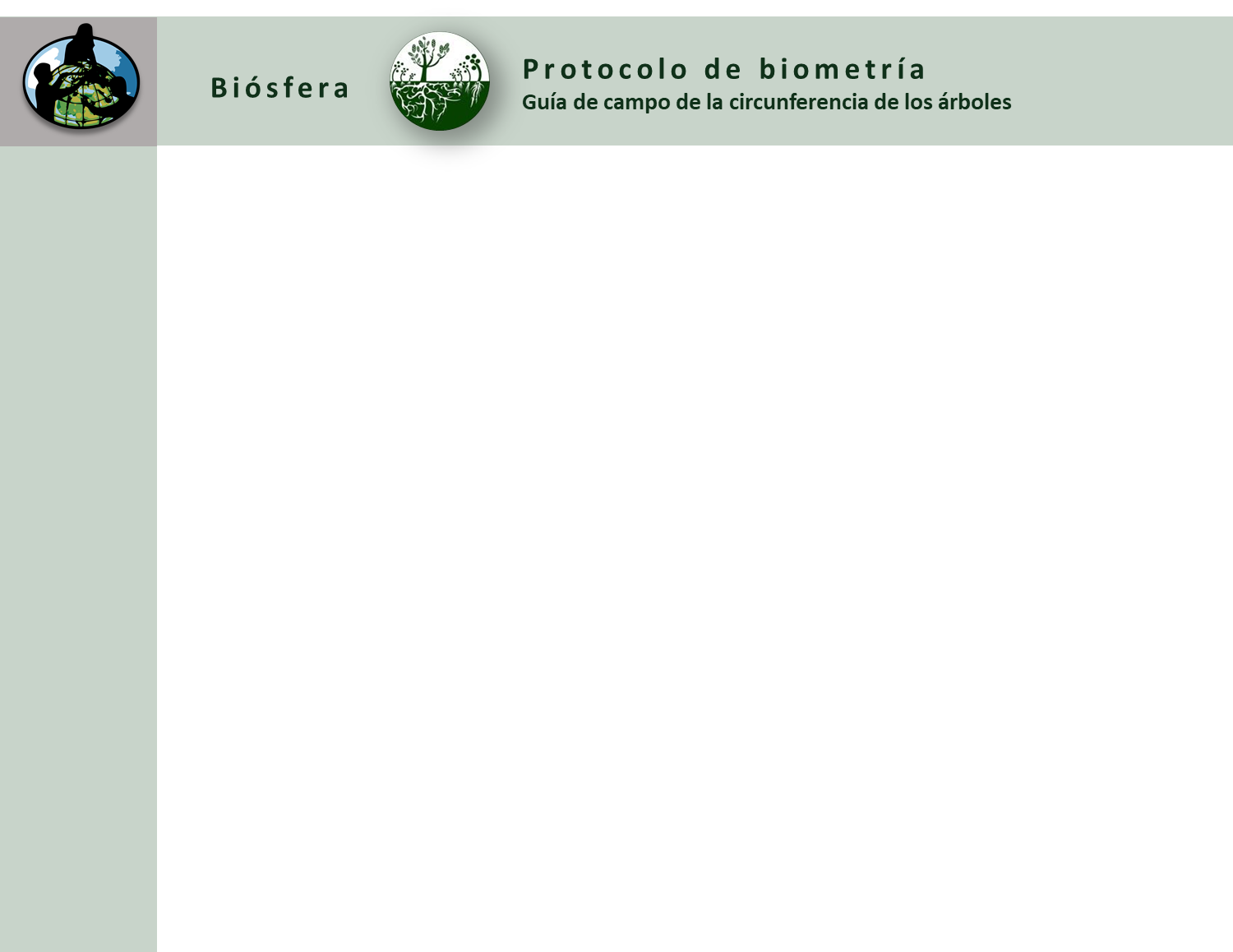 Ingresar datos al sitio web de GLOBE
Reporte datos a la Base de Datos  GLOBE
A. ¿Qué es la circunferencia de los árboles?

B. ¿Por qué recolectar datos de la circunferencia de los árboles?

C. Cómo pueden ayudar sus mediciones

D. Cómo recopilar datos

E. Ingresar datos al sitio web de GLOBE

F. Entender los datos

G. Auto evaluación

H. Información Adicional
Entrada de datos en vivo cargue sus datos en la Base de Datos Científica oficial de GLOBE
 Entrada de datos por correo electrónico: envíe los datos en el cuerpo de su correo electrónico (no como un archivo adjunto) a DATA@GLOBE.GOV
Aplicación de datos móviles: descargue la aplicación de Ingresos de Datos Científicos  GLOBE en su dispositivo móvil y seleccione la opción correcta. 
Para Android a través de Google Play
 Play Para IOS a través de la App Store
28
[Speaker Notes: El Ingreso de Datos Científicos del Programa GLOBE
La aplicación móvil de GLOBE permite a los usuarios ingresar datos en una enorme cantidad de protocolos científicos GLOBE.  Para usar la aplicación, necesitará una cuenta GLOBE.
Tengo una cuenta GLOBE.]
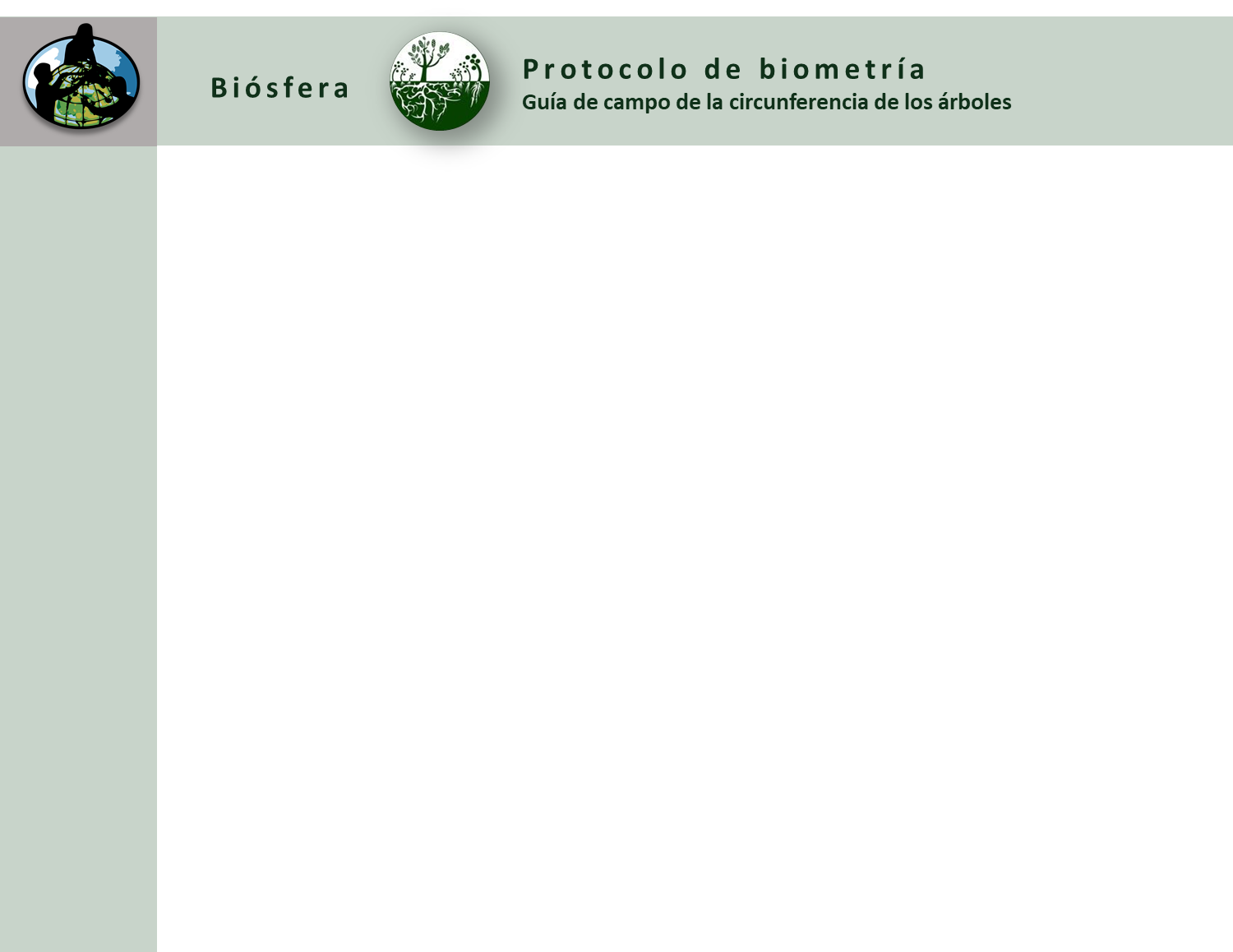 Ingresar datos al sitio web de GLOBE
A. ¿Qué es la circunferencia de los árboles?

B. ¿Por qué recolectar datos de la circunferencia de los árboles?

C. Cómo pueden ayudar sus mediciones

D. Cómo recopilar datos

E. Ingresar datos al sitio web de GLOBE

F. Entender los datos

G. Auto evaluación

H. Información Adicional
Ingresando sus datos a través de Entrada de Datos en Vivo o la Aplicación Móvil de Ingreso de Datos - Paso 1
Identifique su sitio de muestreo
Seleccione “Nueva observación”
29
[Speaker Notes: Identificando su sitio de muestreo
Seleccione “Nueva Observación”
Mis marcadores
Mis Organizaciones y Sitios]
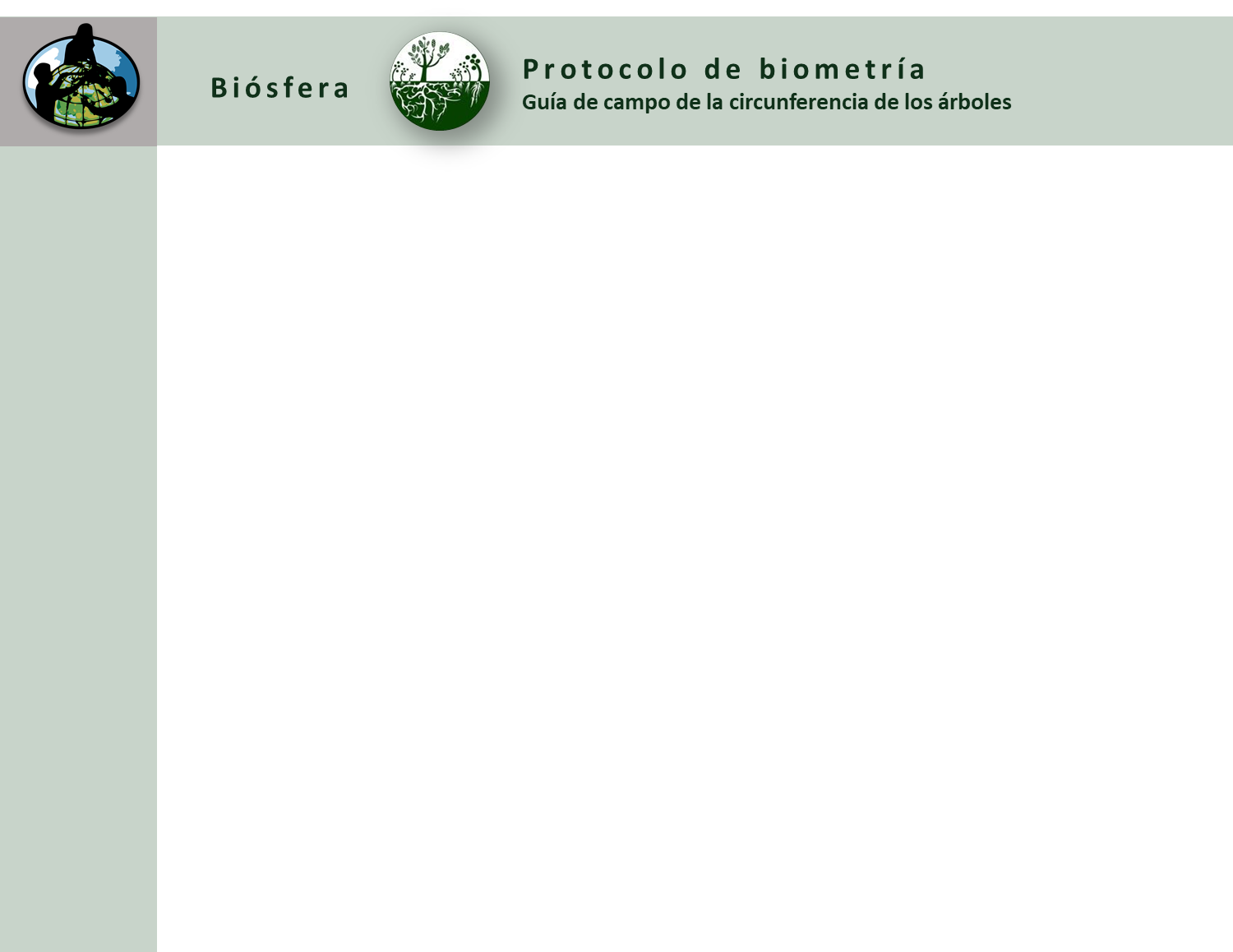 Ingresar datos al sitio web de GLOBE
Ingresando sus datos a través de Entrada de Datos en Vivo  o la Aplicación Móvil de Ingreso de Datos - Paso 2
A. ¿Qué es la circunferencia de los árboles?

B. ¿Por qué recolectar datos de la circunferencia de los árboles?

C. Cómo pueden ayudar sus mediciones

D. Cómo recopilar datos

E. Ingresar datos al sitio web de GLOBE

F. Entender los datos

G. Auto evaluación

H. Información Adicional
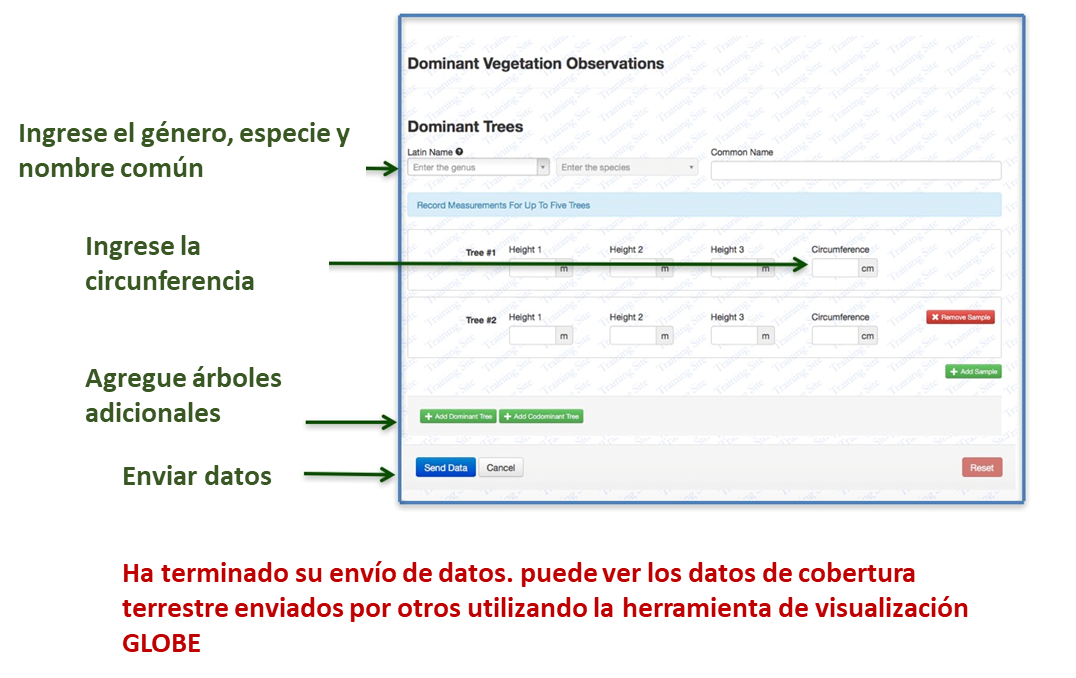 30
[Speaker Notes: Ingrese el género, la especie y el nombre común
Ingrese la circunferencia
Agregue los árboles adicionales
Ingrese los datos
Ha terminado su entrega. Puede ver los datos de la cobertura terrestre enviados por otros utilizando la Herramienta de Visualización GLOBE]
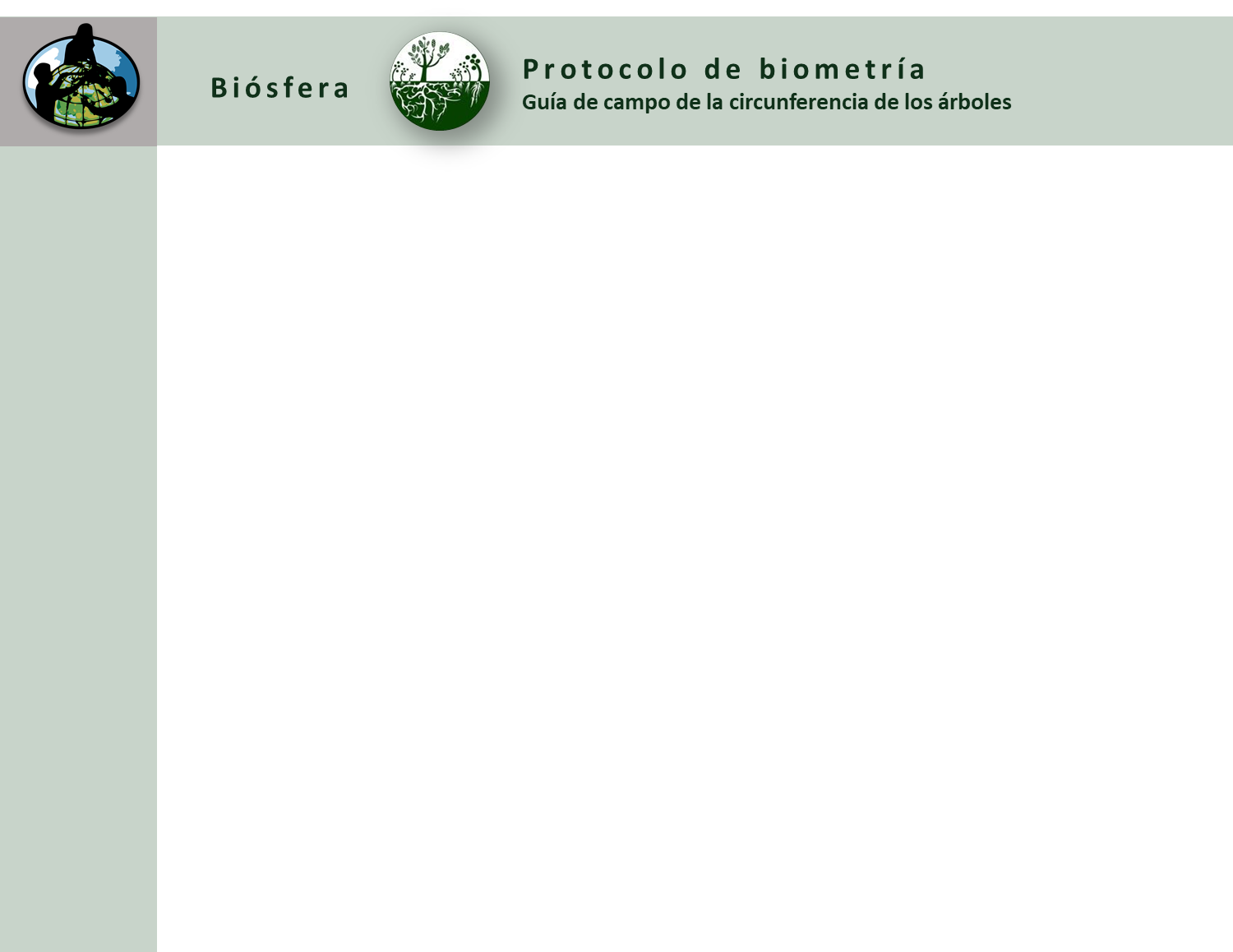 Entender los datos
Visualice y recupere datos- Paso 1
A. ¿Qué es la circunferencia de los árboles?

B. ¿Por qué recolectar datos de la circunferencia de los árboles?

C. Cómo pueden ayudar sus mediciones

D. Cómo recopilar datos

E. Ingresar datos al sitio web de GLOBE

F. Entender los datos

G. Auto evaluación

H. Información Adicional
Sus datos de la circunferencia del árbol se utilizarán para determinar la Clasificación dela  Cobertura Terrestre de su sitio. GLOBE brinda la capacidad de ver e interactuar con datos medidos en todo el mundo. Seleccione nuestra herramienta de visualización para mapear, graficar, filtrar y exportar datos de Clasificación de Cobertura Terrestre que se han medido a través de protocolos GLOBE desde 1995.
El enlace a tutoriales paso a paso sobre el uso del sistema de visualización lo ayudará a encontrar y analizar datos GLOBE :
Versión PDF Versión PowerPoint
31
Entender los datos
Visualice y recupere datos- Paso  2
A. ¿Qué es la circunferencia de los árboles?

B. ¿Por qué recolectar datos de la circunferencia de los árboles?

C. Cómo pueden ayudar sus mediciones

D. Cómo recopilar datos

E. Ingresar datos al sitio web de GLOBE

F. Entender los datos

G. Auto evaluación

H. Información Adicional
Ubicaciones donde los datos de clasificación de cobertura terrestre están disponibles para la semana que seleccionó
32
Entender los datos
Visualice y recupere datos-Paso 3
A. ¿Qué es la circunferencia de los árboles?

B. ¿Por qué recolectar datos de la circunferencia de los árboles?

C. Cómo pueden ayudar sus mediciones

D. Cómo recopilar datos

E. Ingresar datos al sitio web de GLOBE

F. Entender los datos

G. Auto evaluación

H. Información Adicional
Al hacer clic en una ubicación, se abrirá una nota en el mapa que proporciona datos de clasificación de la cobertura terrestre para esa ubicación y hora. Siga las instrucciones del tutorial para descargar datos como un archivo .csv para su análisis
33
[Speaker Notes: Al hacer clic en una ubicación se abrirá una nota de mapa que proporciona datos de clasificación de cobertura terrestre para esa ubicación y hora. Siga las instrucciones en el tutorial para descargar los datos en un archivo .csv para su análisis]
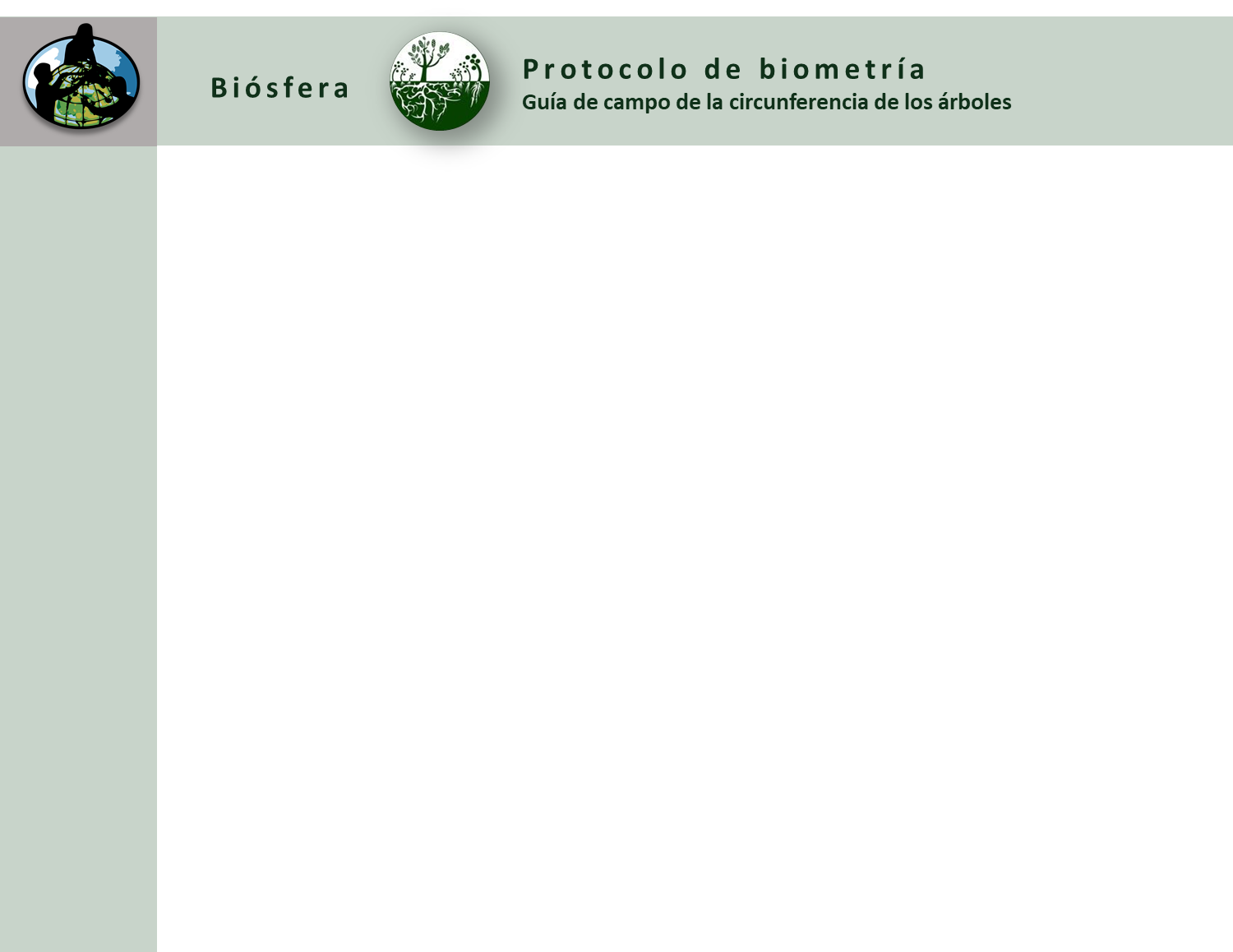 Auto evaluación
Revise las preguntas que lo ayudarán a prepararse para realizar las mediciones de la circunferencia de los árboles asociadas con el Protocolo de Biometría GLOBE
A. ¿Qué es la circunferencia de los árboles?

B. ¿Por qué recolectar datos de la circunferencia de los árboles?

C. Cómo pueden ayudar sus mediciones

D. Cómo recopilar datos

E. Ingresar datos al sitio web de GLOBE

F. Entender los datos

G. Auto evaluación

H. Información Adicional
Las medidas de la circunferencia de los árboles son parte de qué área del Protocolo GLOBE o esfera del sistema terrestre? 
¿Las mediciones de la circunferencia de los árboles son parte de qué protocolo específico?
¿Qué factores ambientales influyen en la circunferencia promedio de un rodal que podría estar muestreando? 
La altura del pecho del diámetro es una altura estándar utilizada por ecólogos y forestales para recopilar datos de circunferencia de árboles. ¿A qué altura se toma esta medida en el tronco del árbol, midiendo desde el suelo?
Los datos de la circunferencia de los árboles se utilizan para cuantificar la cantidad de carbono almacenado en un paisaje. Nombra una razón por la que estos datos son importantes para los científicos.
Explique cómo se pueden usar los datos de la circunferencia de los árboles para rastrear la migración de los árboles y la distribución del rango relacionada con un cambio en el clima.
 ¿Dónde tomará las medidas de la circunferencia de su árbol, en qué tipo de sitio de muestreo GLOBE?
Necesitará algunos datos sobre su área de estudio para elegir los árboles correctos para medir: ¿qué otra medición de biometría deberá completar antes de completar las mediciones de circunferencia de los árboles?
¿Cómo responden los árboles al estrés? 
¿Cómo podría un científico usar la circunferencia de un árbol para estimar el volumen de biomasa de los árboles por encima del suelo? ¿Qué otros datos podrían ser útiles?
34
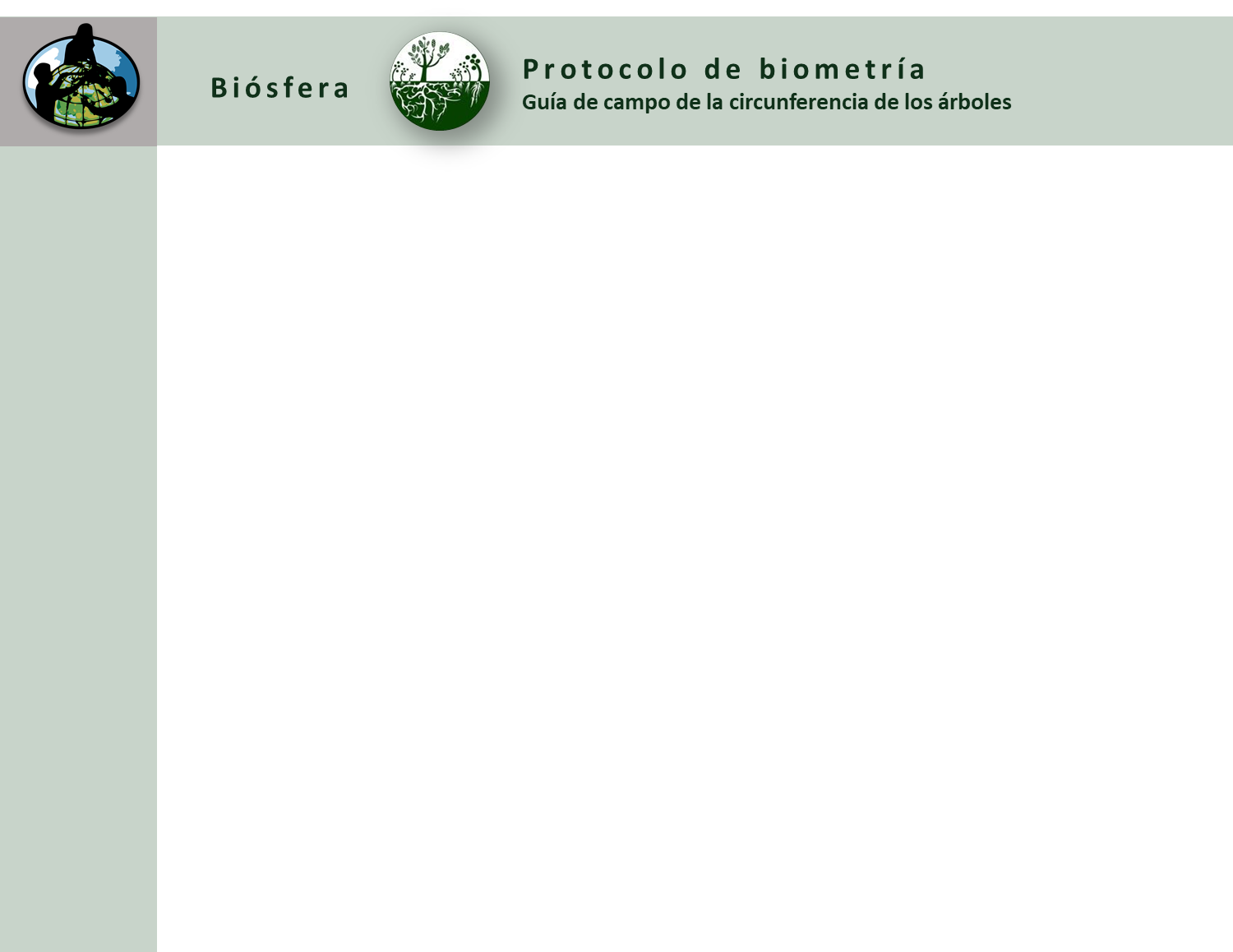 Auto evaluación
¿Está listo para la prueba?
A. ¿Qué es la circunferencia de los árboles?

B. ¿Por qué recolectar datos de la circunferencia de los árboles?

C. Cómo pueden ayudar sus mediciones

D. Cómo recopilar datos

E. Ingresar datos al sitio web de GLOBE

F. Entender los datos

G. Auto evaluación

H. Información Adicional
Ahora ha completado el conjunto de diapositivas. Si está listo para tomar la prueba, regístrese y responda el cuestionario correspondiente a la Circunferencia de los Arboles. 

También puede revisar el conjunto de diapositivas, publicar preguntas en el panel de discusión o consultar las preguntas frecuentes en la página siguiente. 

Cuando pase el examen, estará listo para tomar las mediciones de la  Circunferencia de los Arboles.
35
Auto evaluación
Recurso útil para la enseñanza
A. ¿Qué es la circunferencia de los árboles?

B. ¿Por qué recolectar datos de la circunferencia de los árboles?

C. Cómo pueden ayudar sus mediciones

D. Cómo recopilar datos

E. Ingresar datos al sitio web de GLOBE

F. Entender los datos

G. Auto evaluación

H. Información Adicional
Aquí hay una lección para presentarles a los estudiantes sobre la medición de la circunferencia de los árboles, el cálculo del DAP y la comprensión de cómo los científicos pueden utilizar estos datos para determinar el almacenamiento de carbono, desarrollado por socios de Eco-Schools en E.E.U.U.

¿Cómo miden los árboles los científicos?
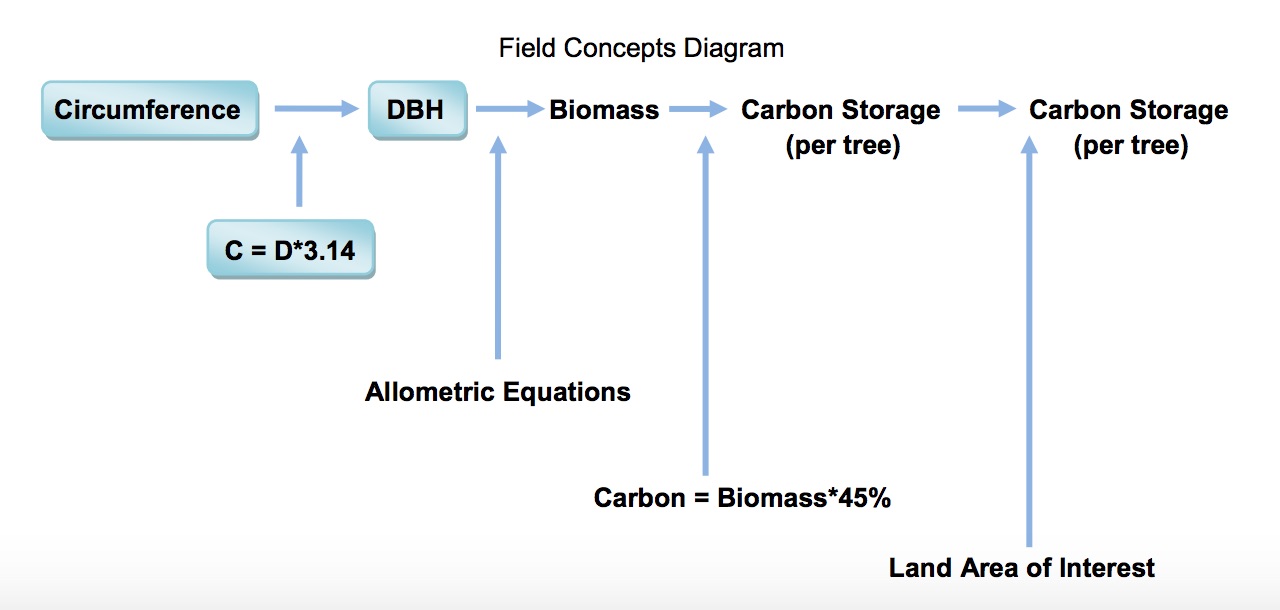 36
[Speaker Notes: Diagrama de conceptos de campo
Circunferencia
Diámetro de la Altura del Pecho
Biomasa
Almacenamiento de carbono (por árbol)
Almacenamiento de carbono (por árbol)
Ecuasiones alométricas
Carbono=Biomasa 
Area del suelo de interés]
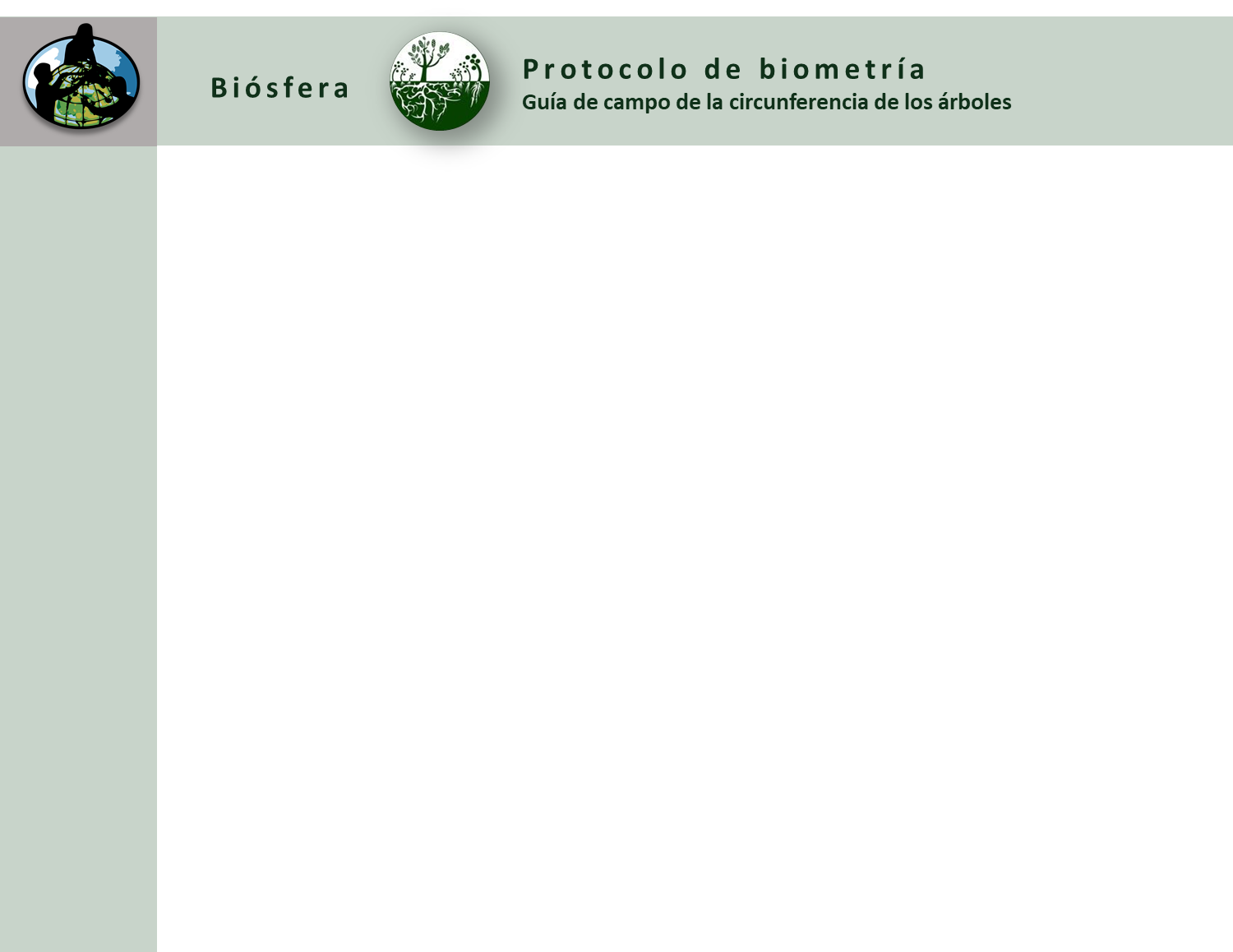 Información adicional
Preguntas Frecuentes (PFs)
A. ¿Qué es la circunferencia de los árboles?

B. ¿Por qué recolectar datos de la circunferencia de los árboles?

C. Cómo pueden ayudar sus mediciones

D. Cómo recopilar datos

E. Ingresar datos al sitio web de GLOBE

F. Entender los datos

G. Auto evaluación

H. Información Adicional
¿Porqué medimos el  DAP (Diámetro de Altura de Pecho) cuando estamos midiendo la circunferencia, no el diámetro del árbol?
La respuesta es que muchos ecólogos utilizan la medición del diámetro en sus análisis, pero no es posible medir el diámetro de un árbol directamente sin equipo especializado. Las medidas del diámetro de los árboles solo requieren una cinta métrica. Para calcular el diámetro a partir de la circunferencia, la fórmula es
 Diámetro = Circunferencia/ π donde  π is 3.14. 

¿Qué hago si no tengo una sola especie de árbol o arbusto codominante?
Si la especie codominante está mezclada en su sitio, mida las alturas y circunferencias de 5 árboles o arbustos de diferentes especies. Anote las especies que está utilizando en los Metadatos.

¿Qué hago si no hay 5 árboles o arbustos de la especie dominante en mi sitio? ¿Debo medir alturas y circunferencias?
Si hay menos de cinco, mida todos los árboles o arbustos en su sitio y anote en los Metadatos.
37
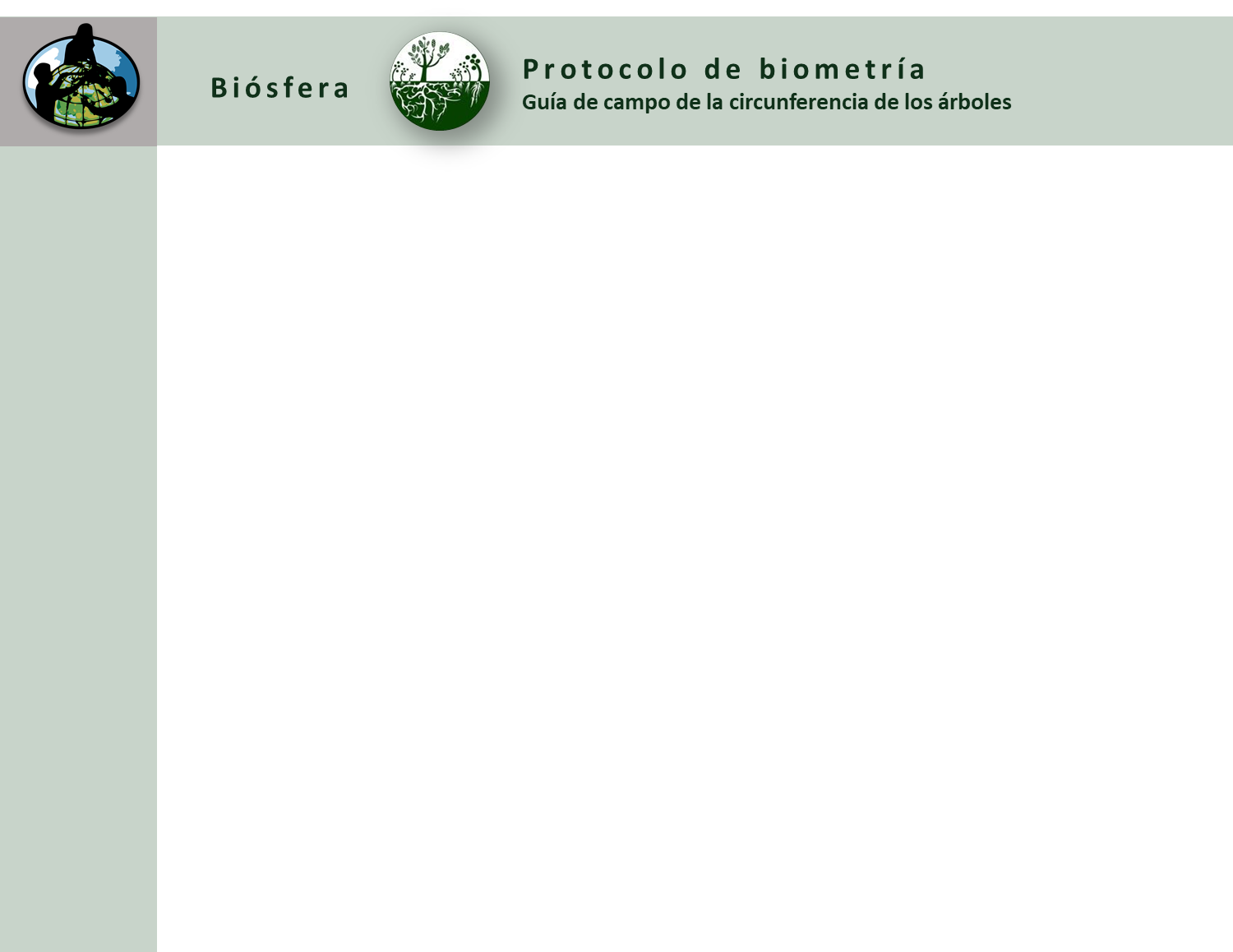 Información adicional
Por favor envíenos sus comentarios sobre este módulo. ¡Este es un proyecto de la comunidad y agradecemos sus comentarios, sugerencias y ediciones!! Comente aquí: eTraining Feedback¿Preguntas acerca del contenido de este módulo? Contacte a GLOBE: help@globe.gov
A. ¿Qué es la circunferencia de los árboles?

B. ¿Por qué recolectar datos de la circunferencia de los árboles?

C. Cómo pueden ayudar sus mediciones

D. Cómo recopilar datos

E. Ingresar datos al sitio web de GLOBE

F. Entender los datos

G. Auto evaluación

H. Información Adicional
Créditos
Diapositivas:  
Russanne Low, Ph.D., University of Nebraska-Lincoln 
Rebecca Boger, Ph.D., Brooklyn College
Arte gráfico: 
Jenn Glaser, ScribeArts
Más Información:
The GLOBE Program
NASA Wavelength  Biblioteca digital de la NASA  para recursos académicos de la Tierra y el espacio 
Recursos
NASA Global Climate Change: Vital Signs of the Planet
El Programa  GLOBE está patrocinado por estas organizaciones: 

Versión 2/12/20. Si usted edita y modifica este conjunto de diapositivas para fines educativos,, sírvase agregar “Modificado por (y su nombre y la fecha)” en esta página. Gracias
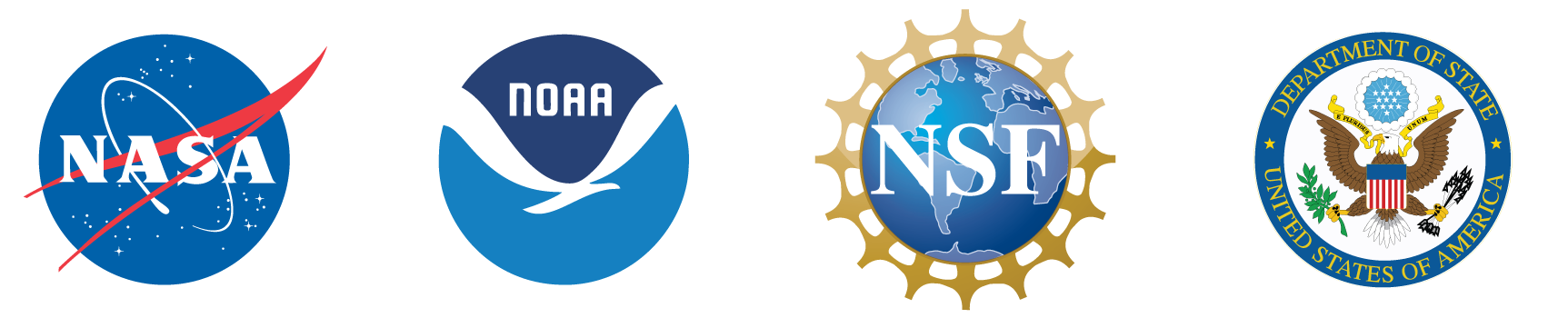 38
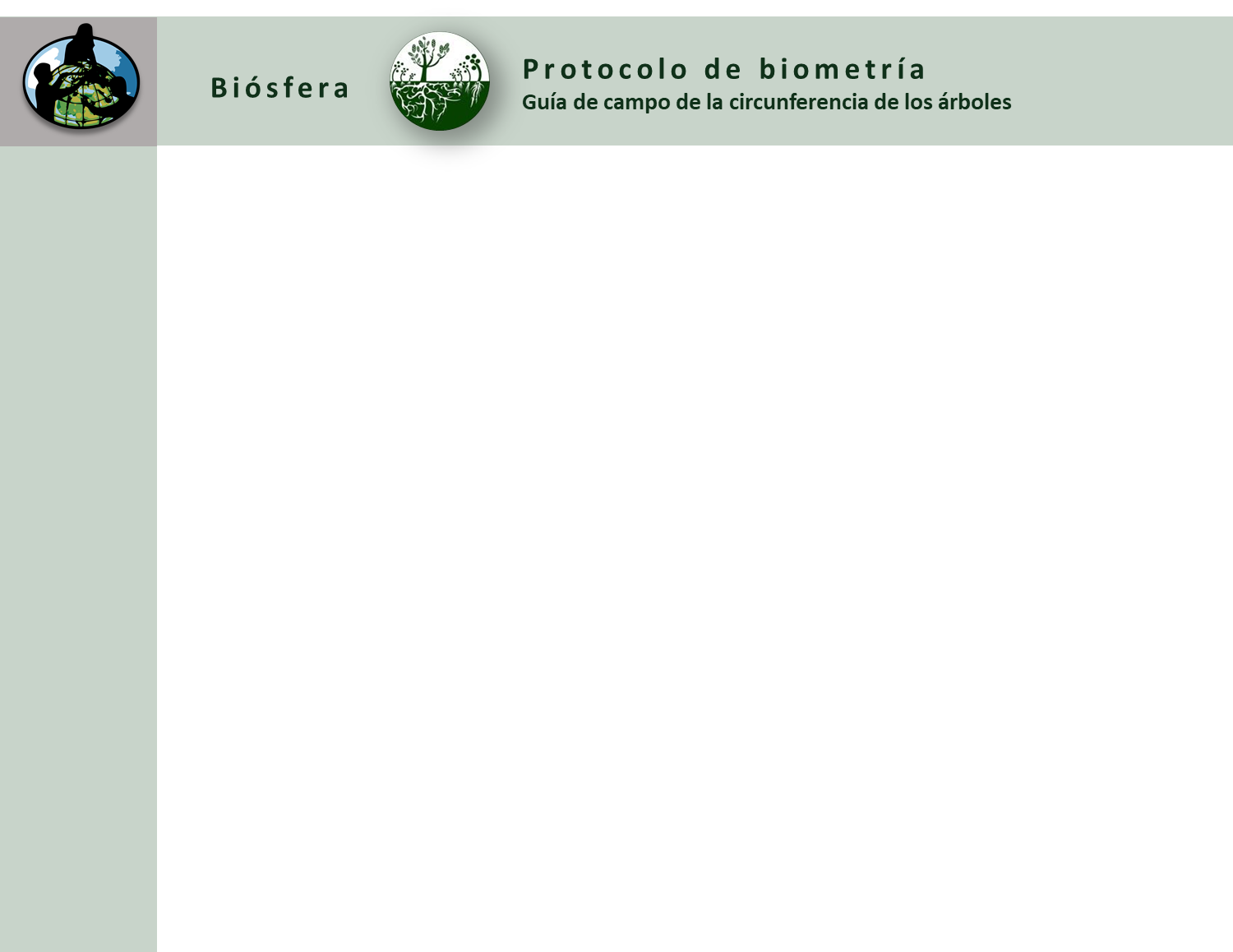 Información adicional
A. ¿Qué es la circunferencia de los árboles?

B. ¿Por qué recolectar datos de la circunferencia de los árboles?

C. Cómo pueden ayudar sus mediciones

D. Cómo recopilar datos

E. Ingresar datos al sitio web de GLOBE

F. Entender los datos

G. Auto evaluación

H. Información Adicional
Traducción al español
Oficina Regional Para América Latina Y El Caribe
Para más información contáctese con:
lac_rco@educ.austral.edu.arglobelac.communications@educ.austral.edu.ar
Redes sociales 
@globe_lacGLOBE Latinoamérica y Caribe
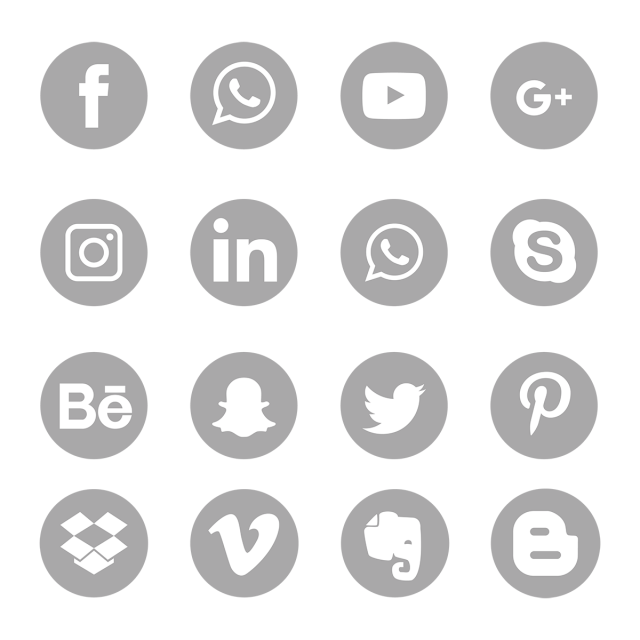 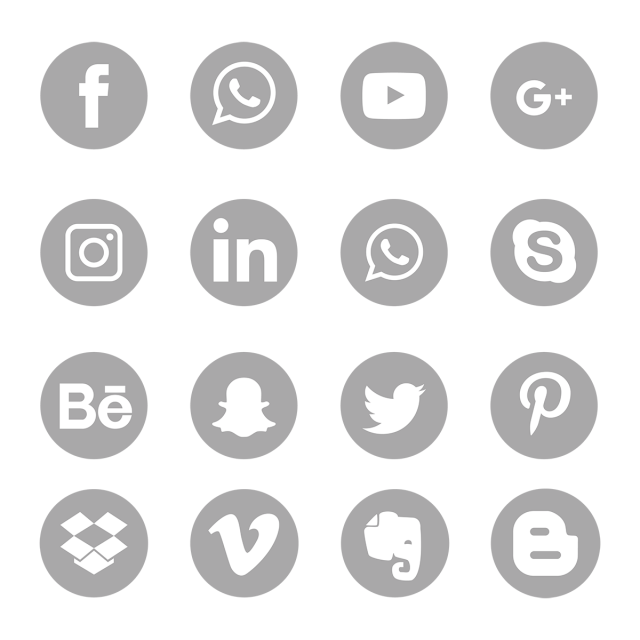 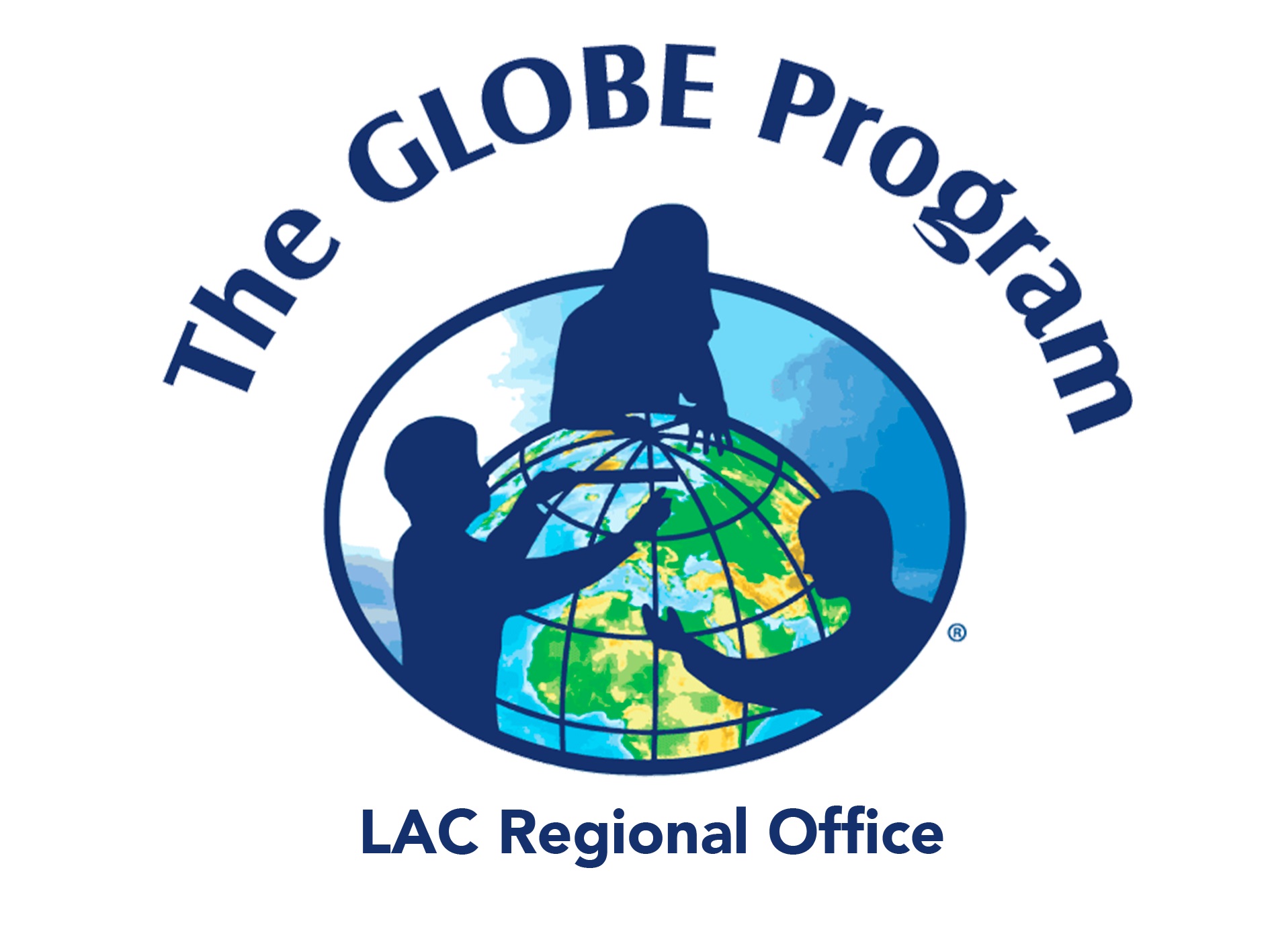 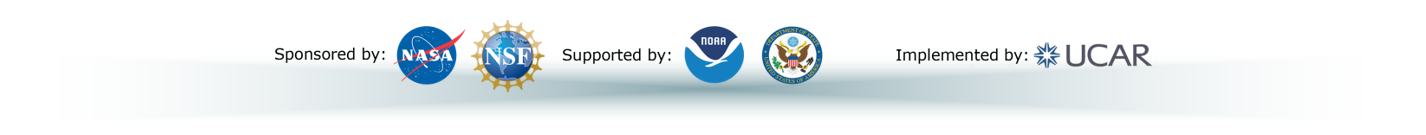 39